Муниципальное автономное учреждение дополнительного образования «Юность»г. Амурска Амурского муниципального района Хабаровского краяРеализация программы дополнительного образования физкультурно-спортивной направленности по фехтованию (2022 – 2024 у.г.)
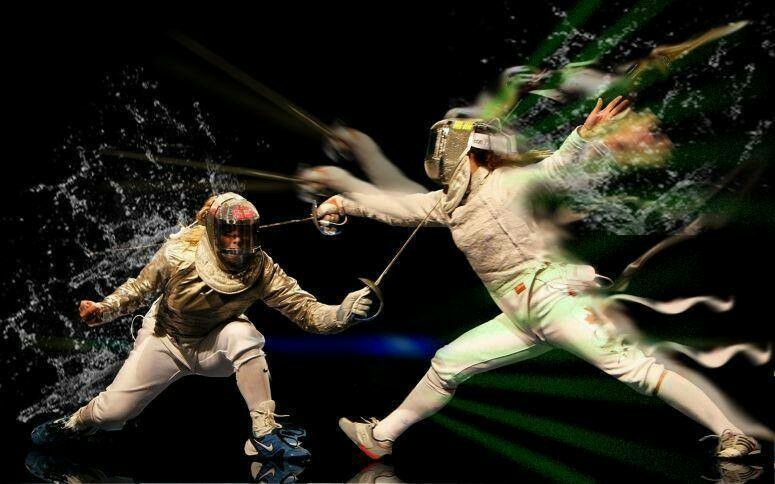 Педагог дополнительного образования
Коренякина Марина Валерьевна


г. Амурск 2024
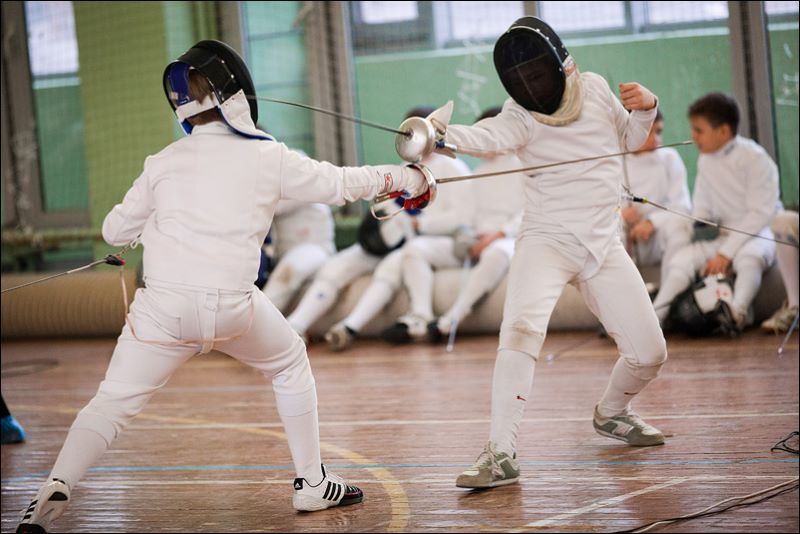 «Разве можно с неиссякаемым интересом и наслаждением работать много-много лет педагогом, если бы природа не осчастливила любовью к детям?».
Т.Любецкая,  многократная Олимпийская чемпионка по фехтованию «Вместо славы»
Первые шаги в фехтовании и первые победы…
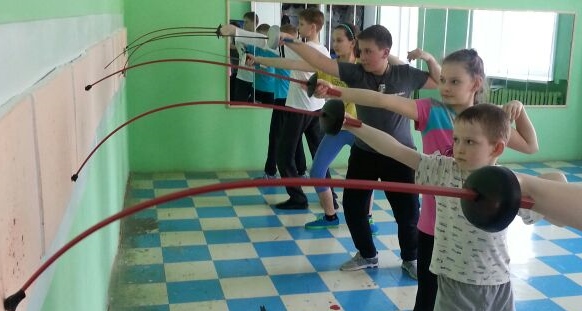 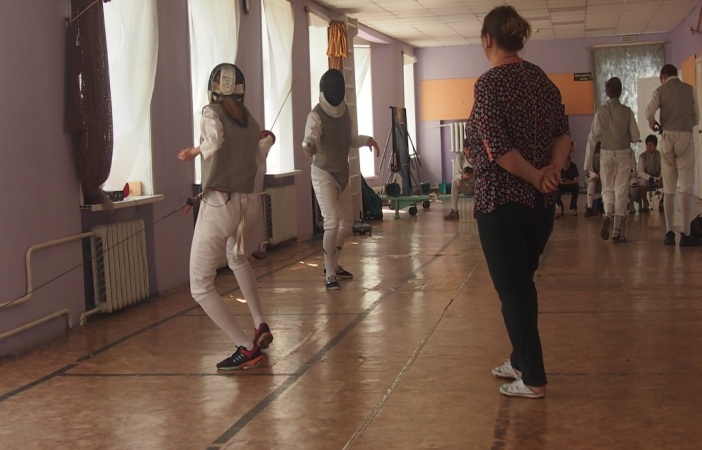 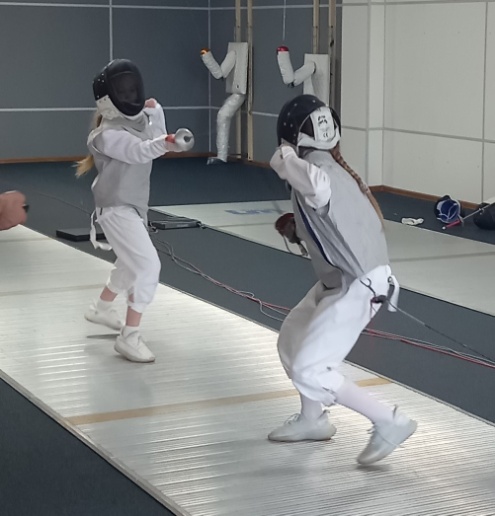 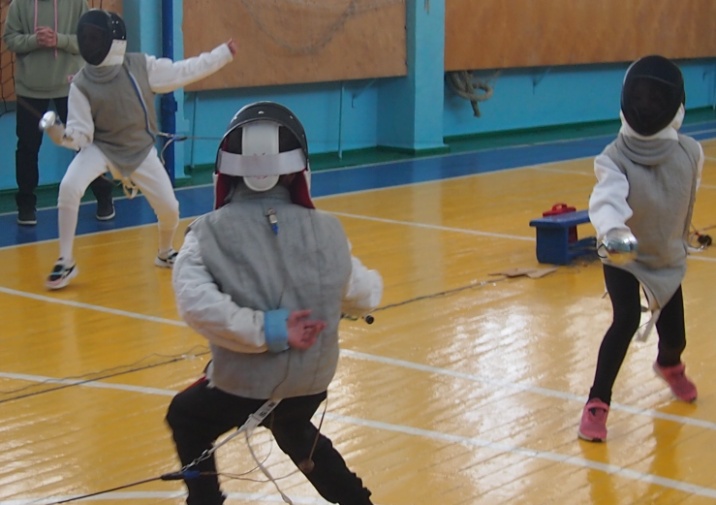 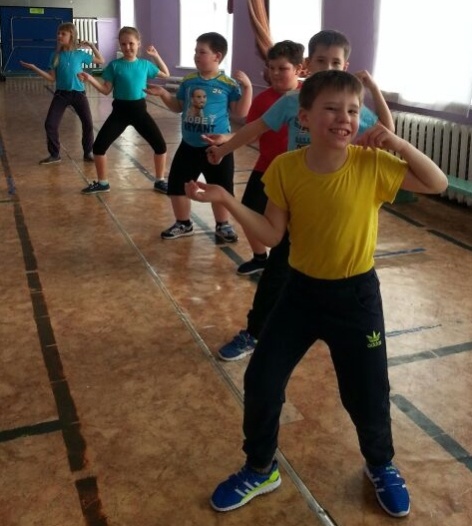 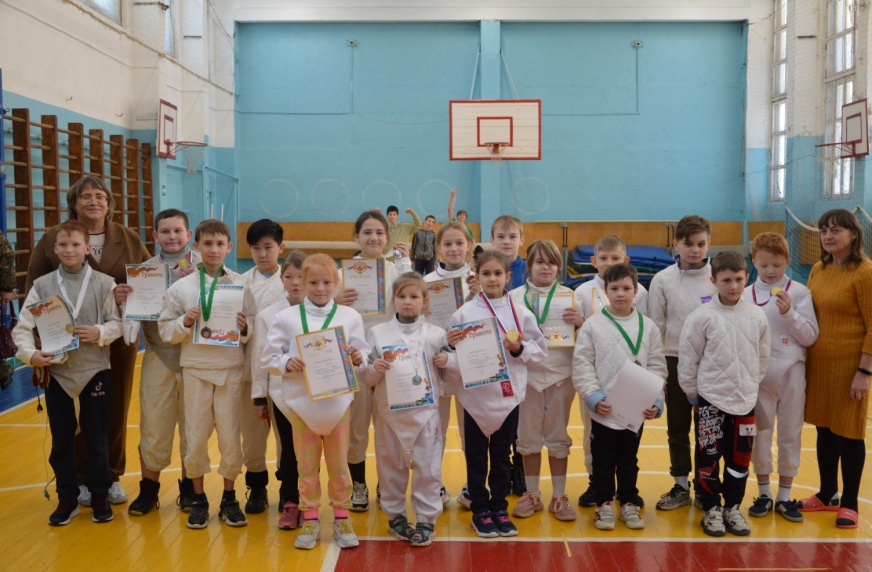 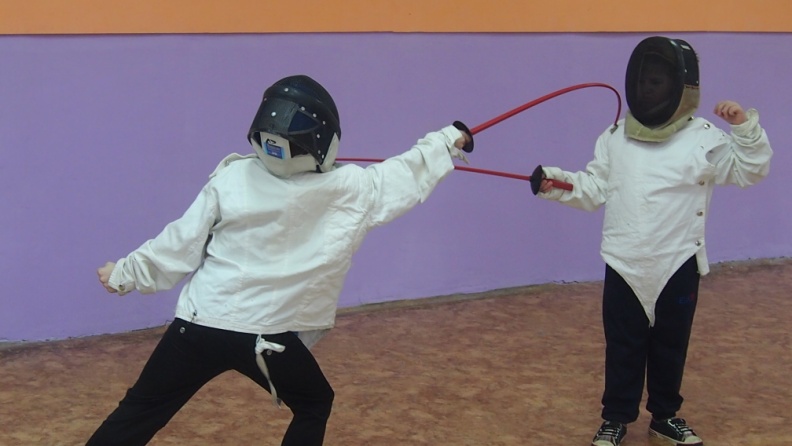 Качество освоение знаний, умений и навыков
Диаграмма 1. Результаты контрольных нормативов на  начало года
Диаграмма 2. Результаты контрольных
             нормативов на конец года
100 % выполнение программы за учебный 
2022 – 2024 год
Созданы условия для успешной социализации детей
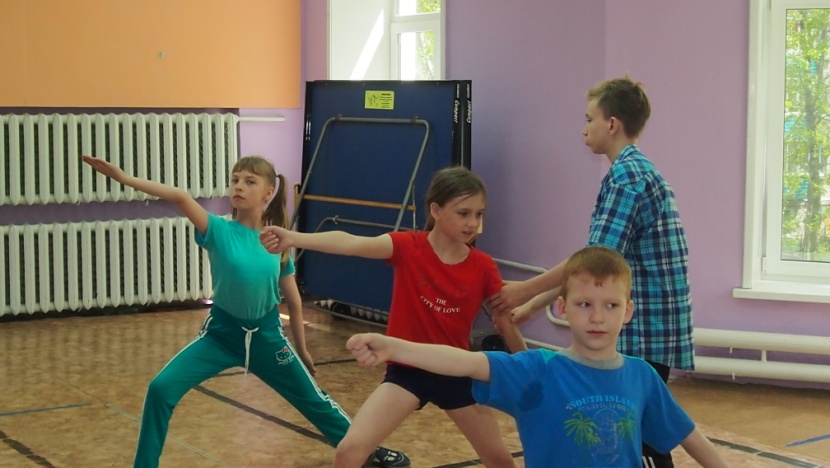 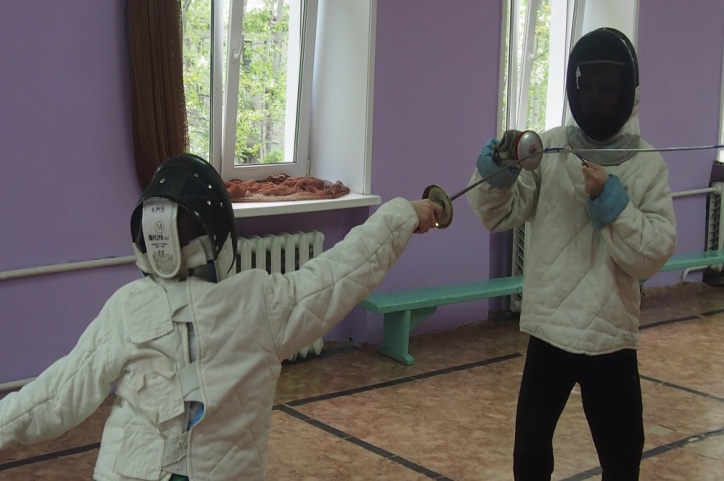 Устойчивый интерес к Занятиям фехтованием
Создание благоприятных условий.  Повышение мотивации к занятиям  фехтованием. Продуктивная работа с родителями
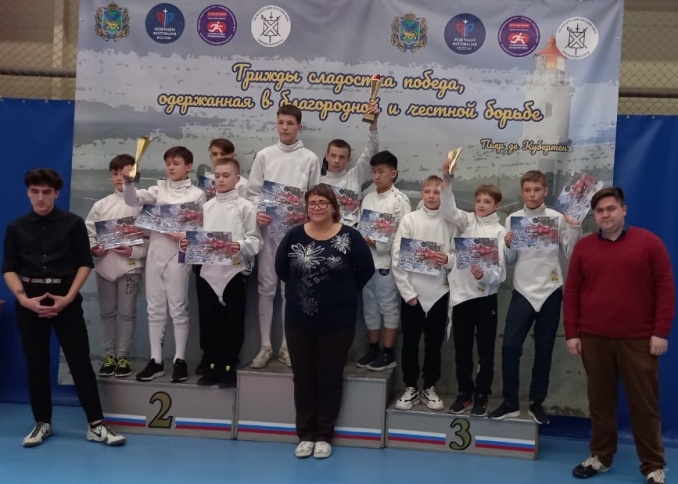 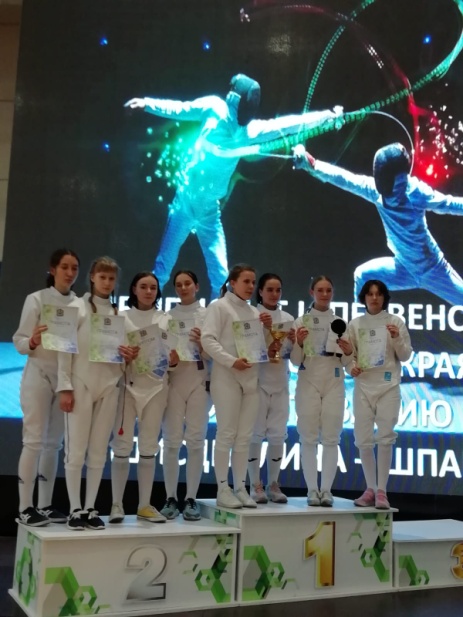 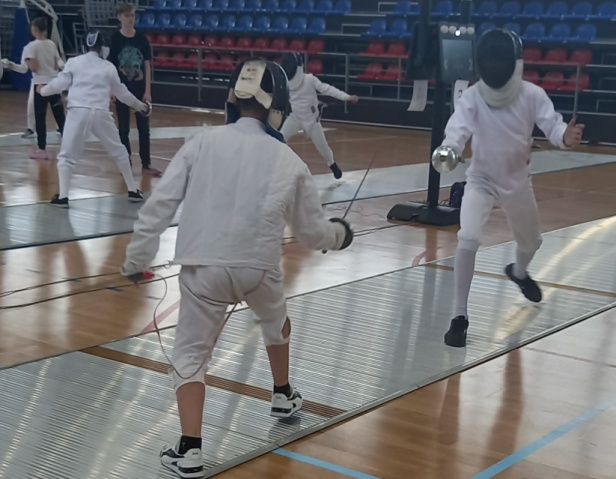 Участие в социально значимых мероприятиях
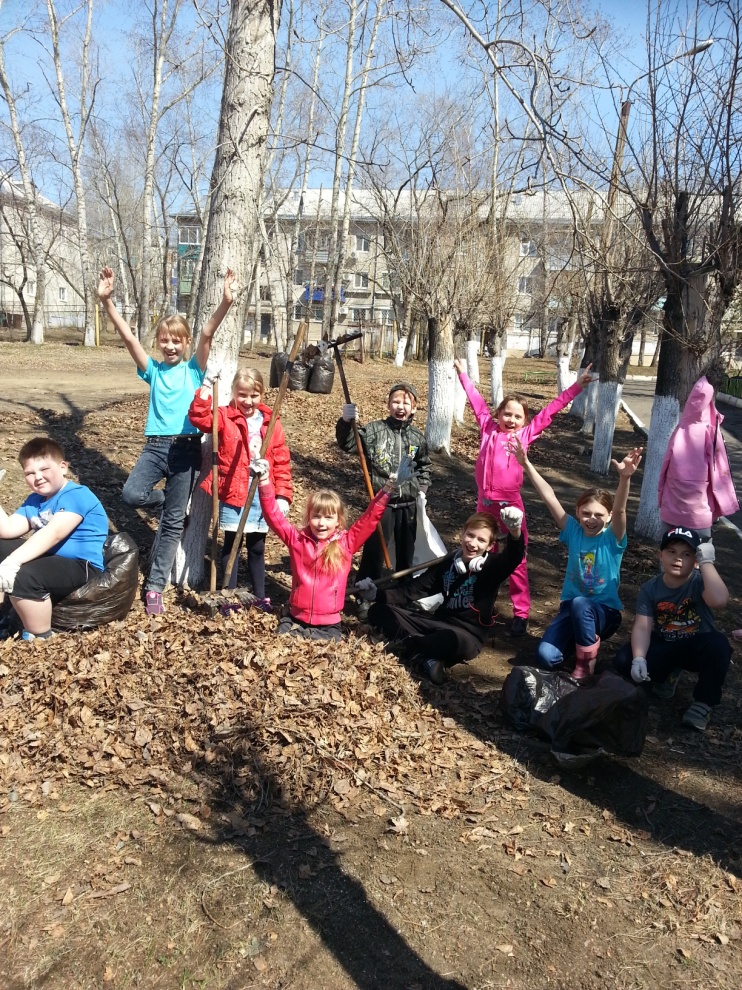 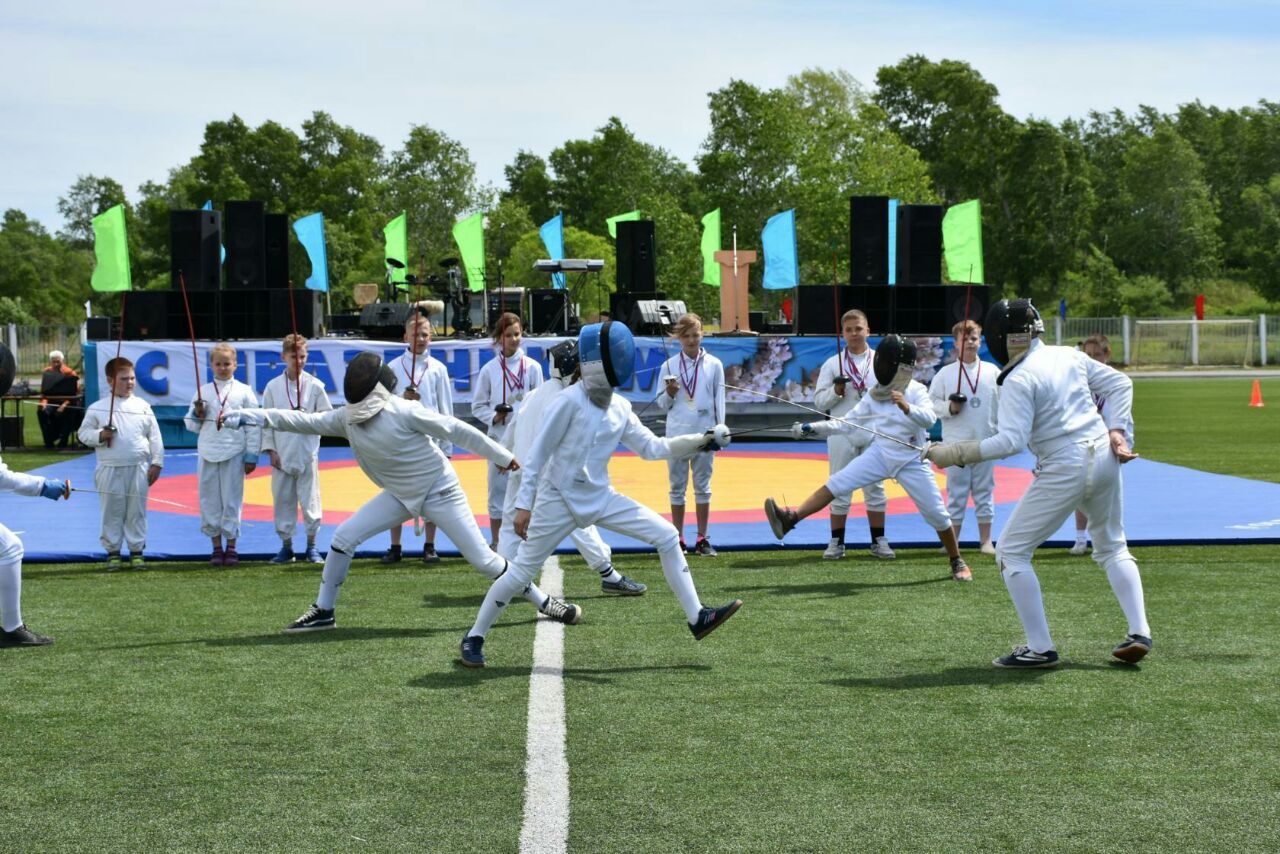 Показательное выступление «Спортивный праздник»
Субботник
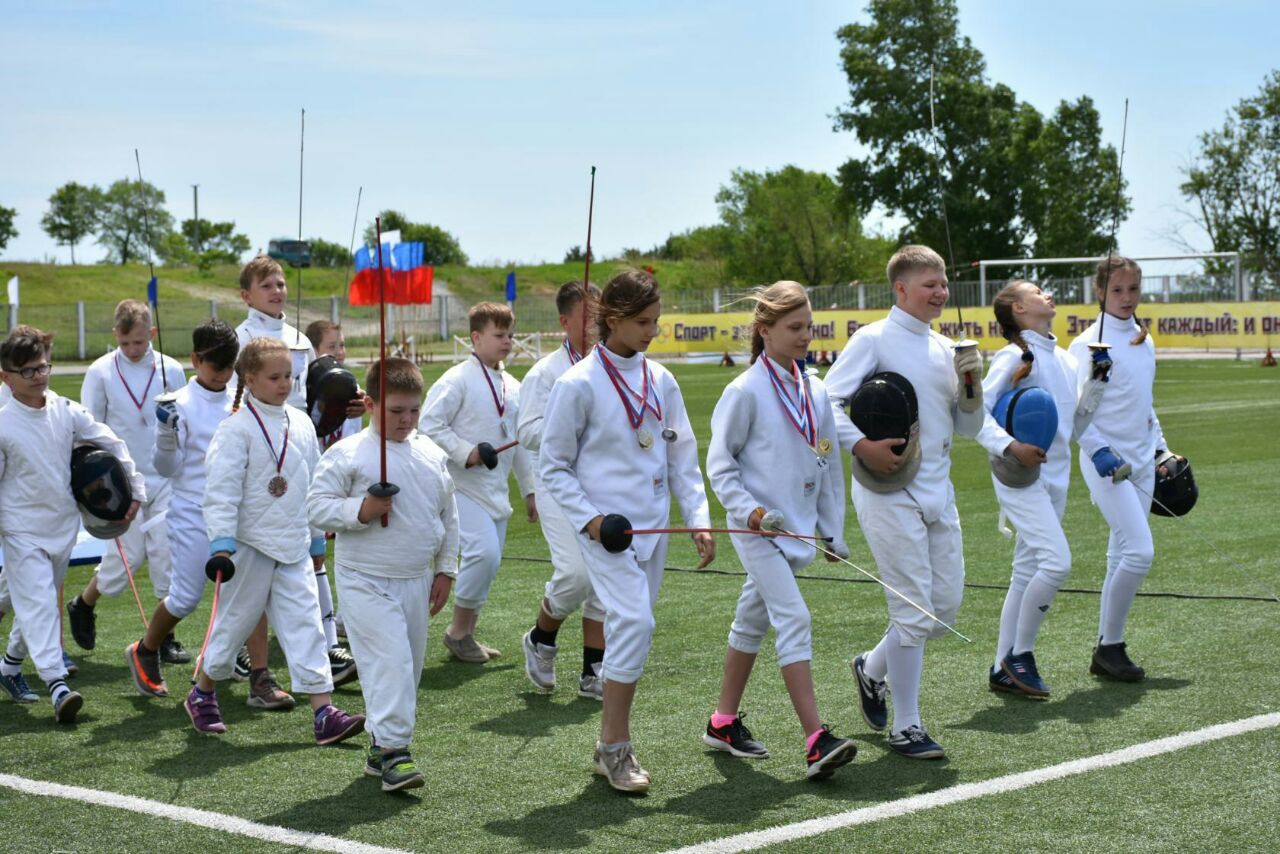 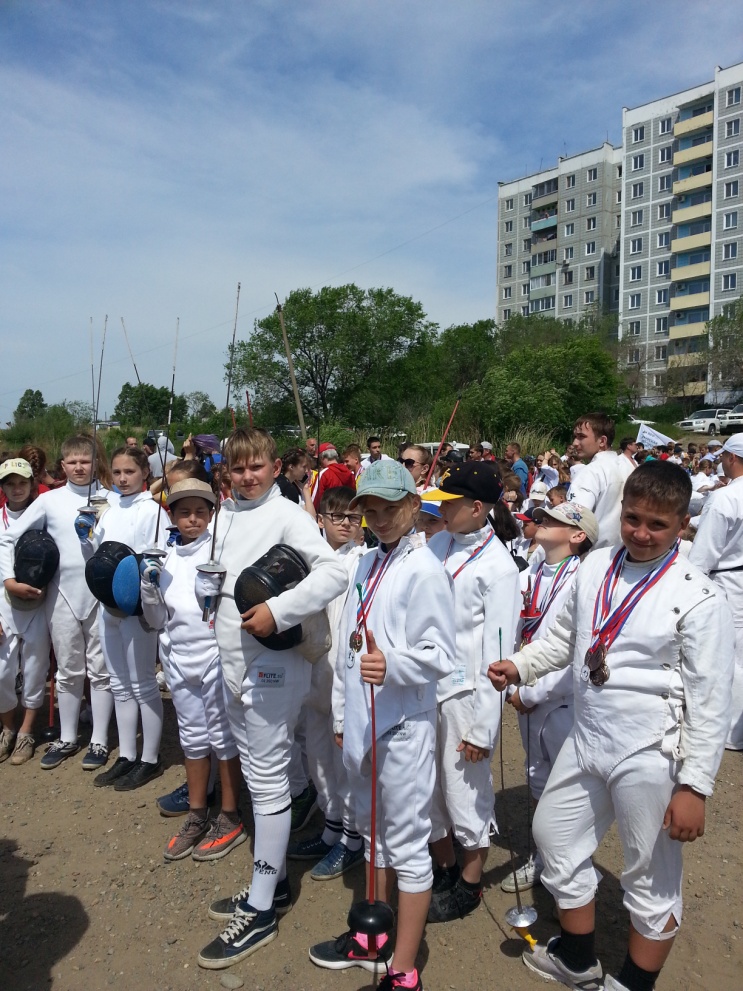 Парад к «Дню  города»
Участие фехтовальщиков в общественно значимых мероприятиях
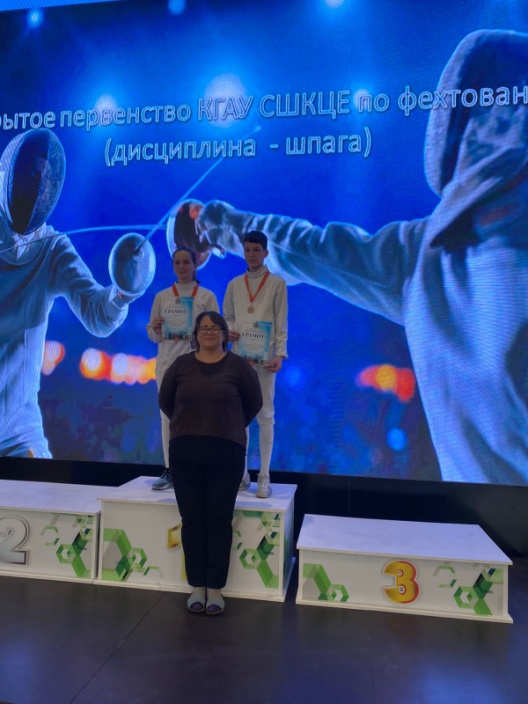 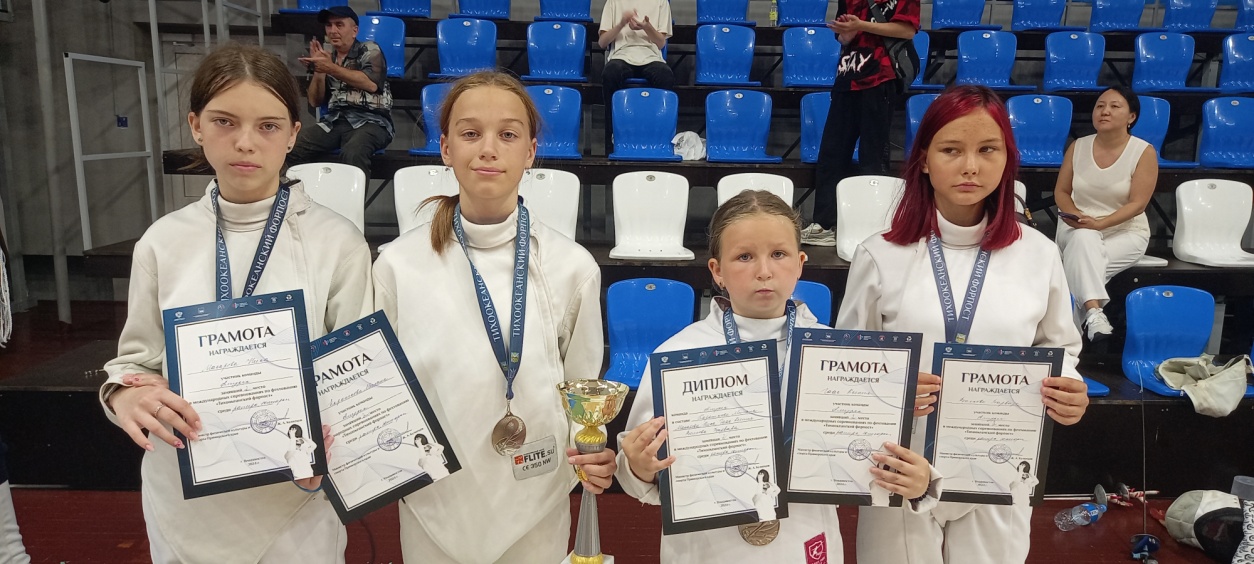 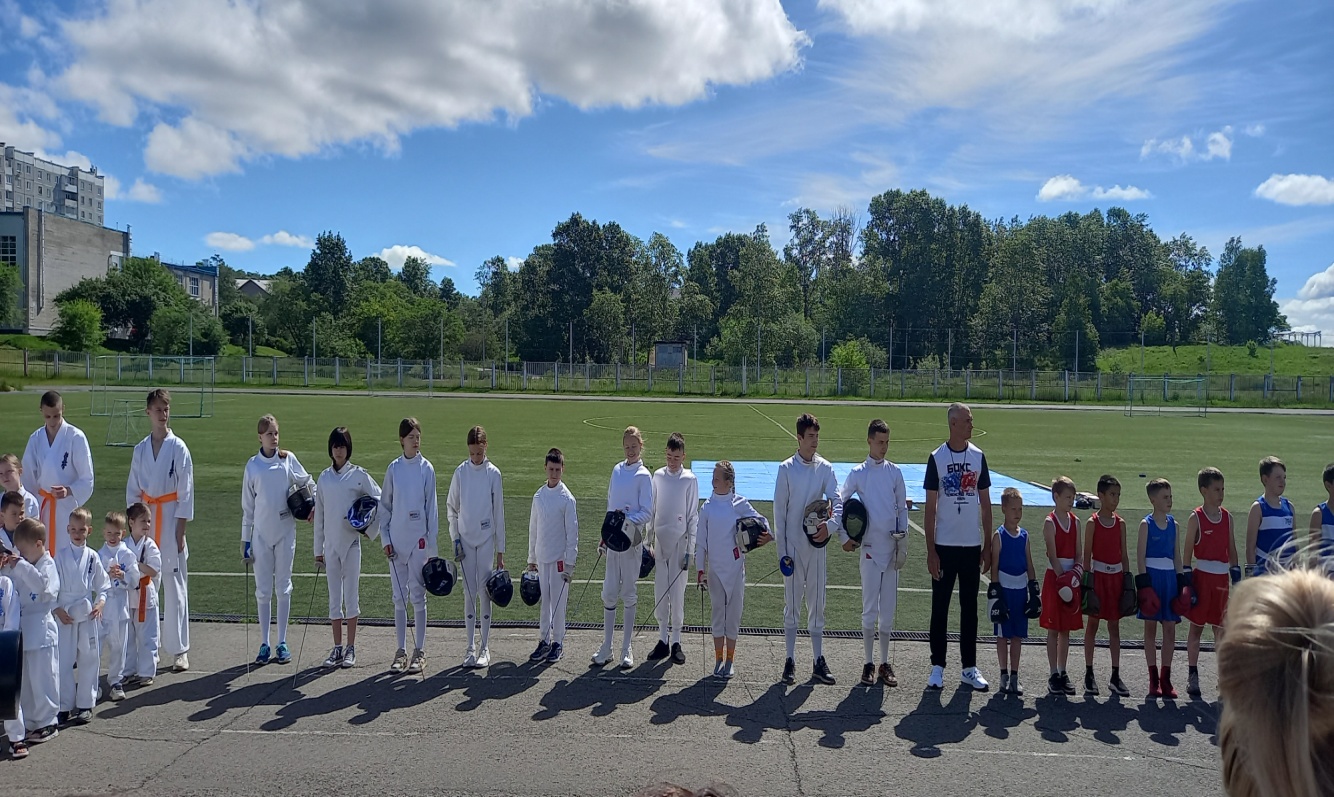 Выявление и развитие неординарных способностей
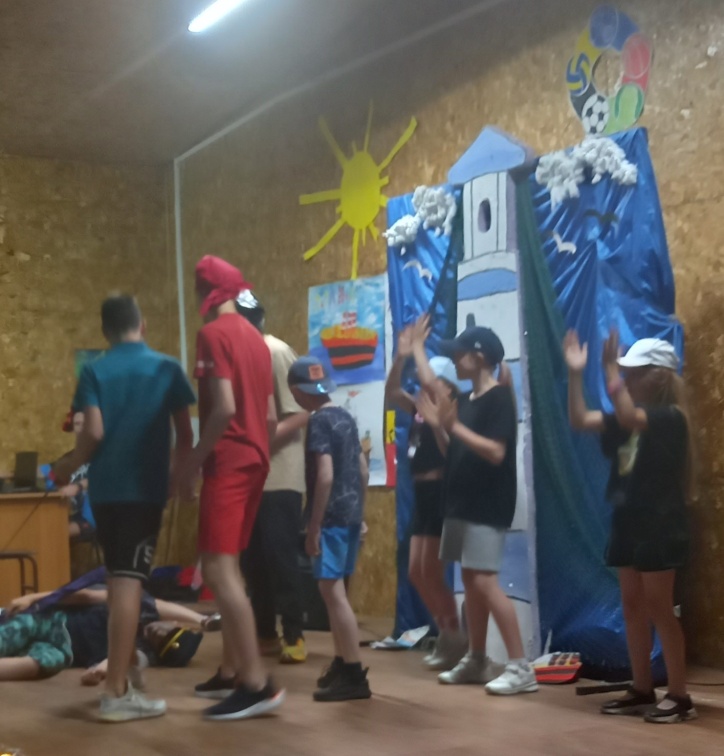 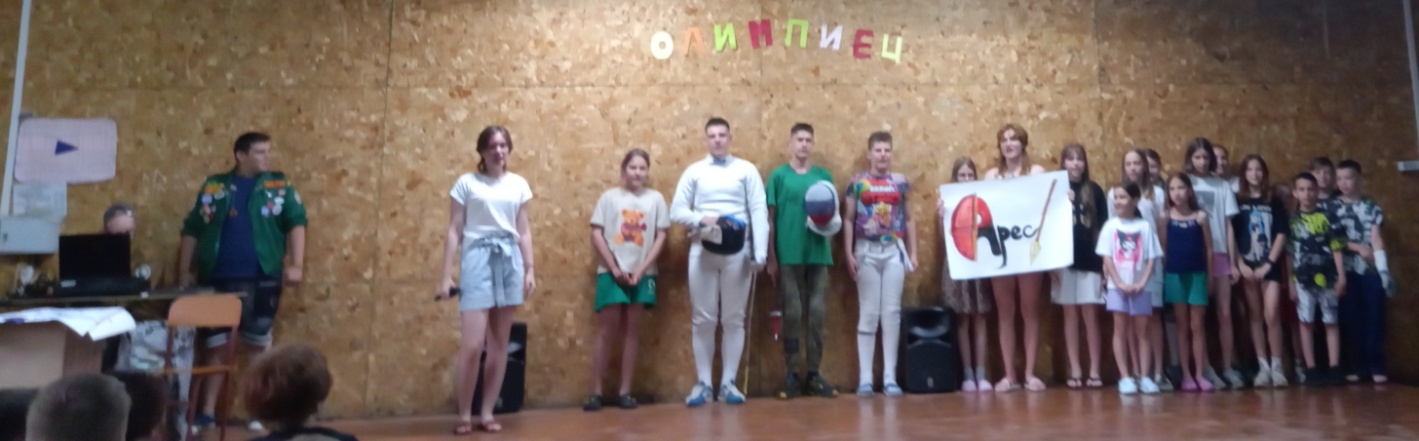 Достижения обучающихся
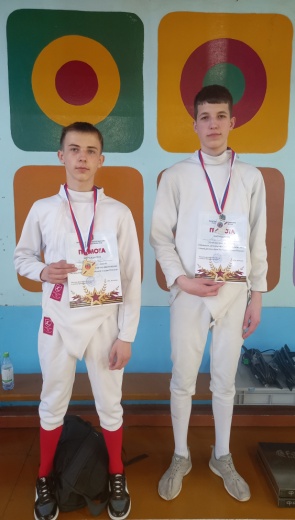 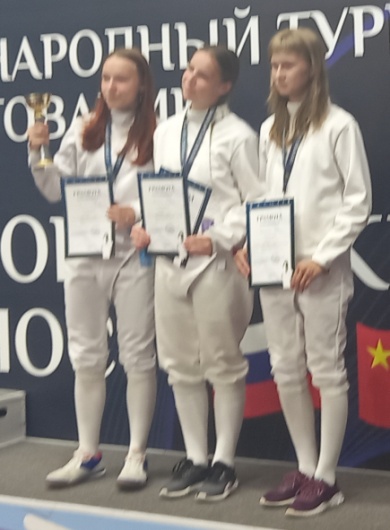 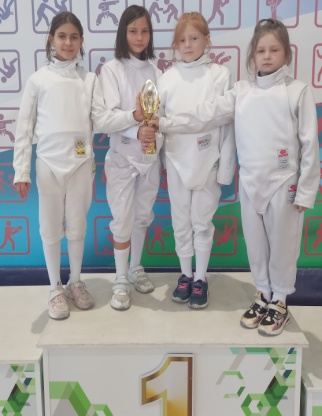 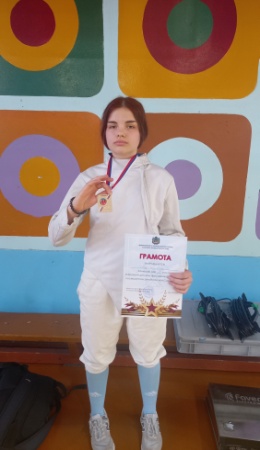 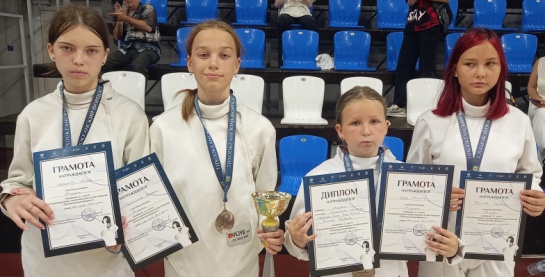 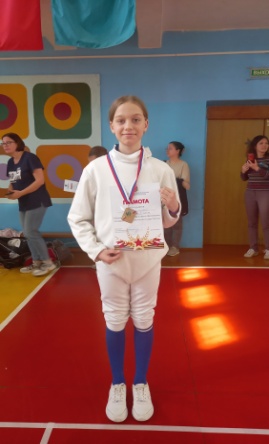 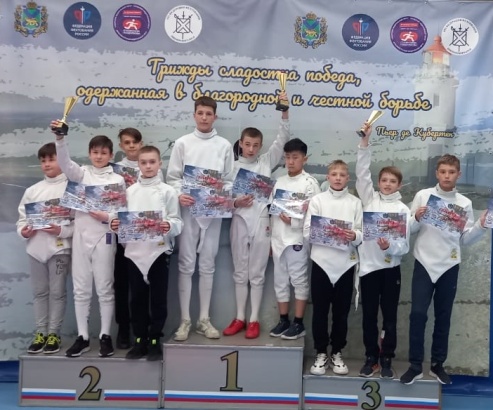 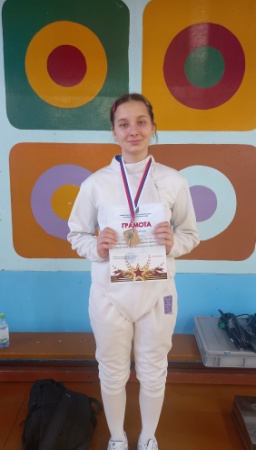 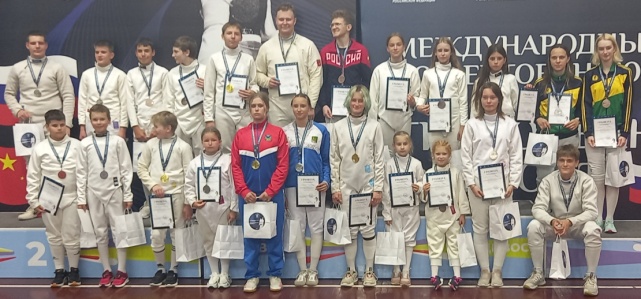 Первые победы
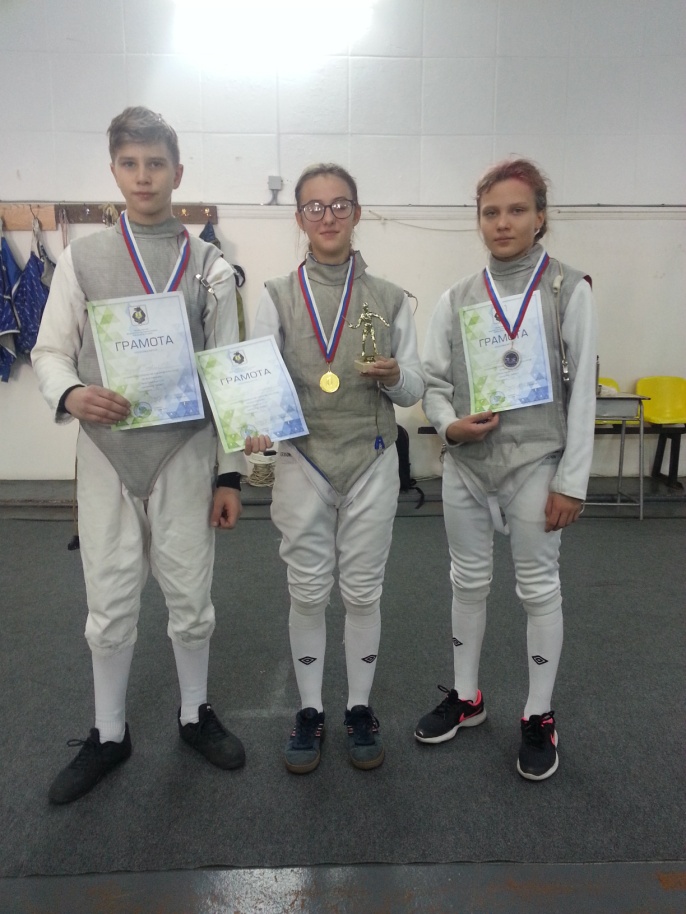 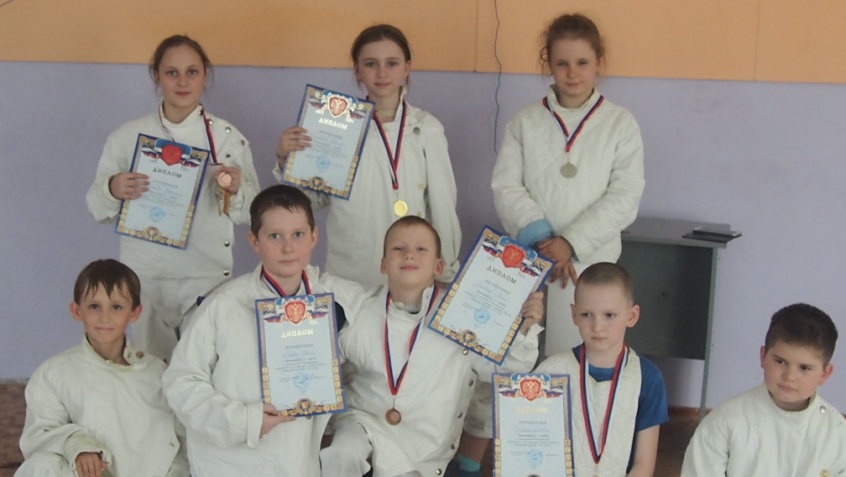 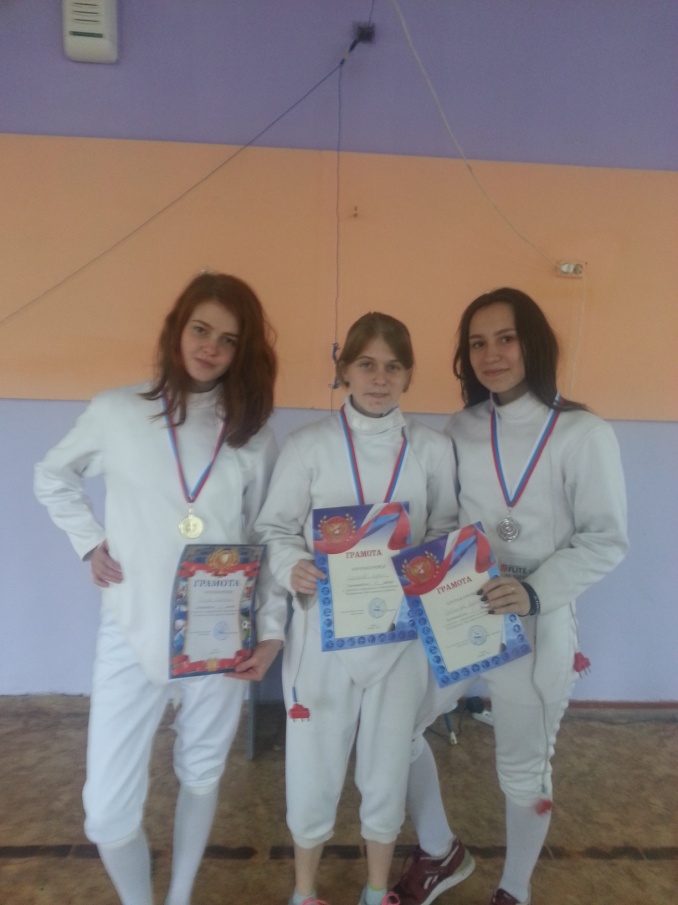 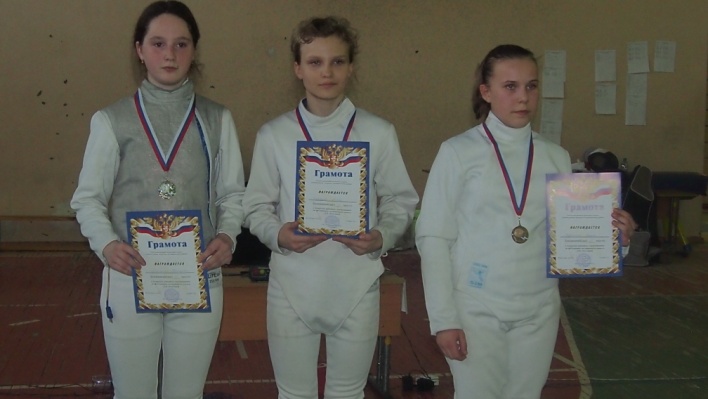 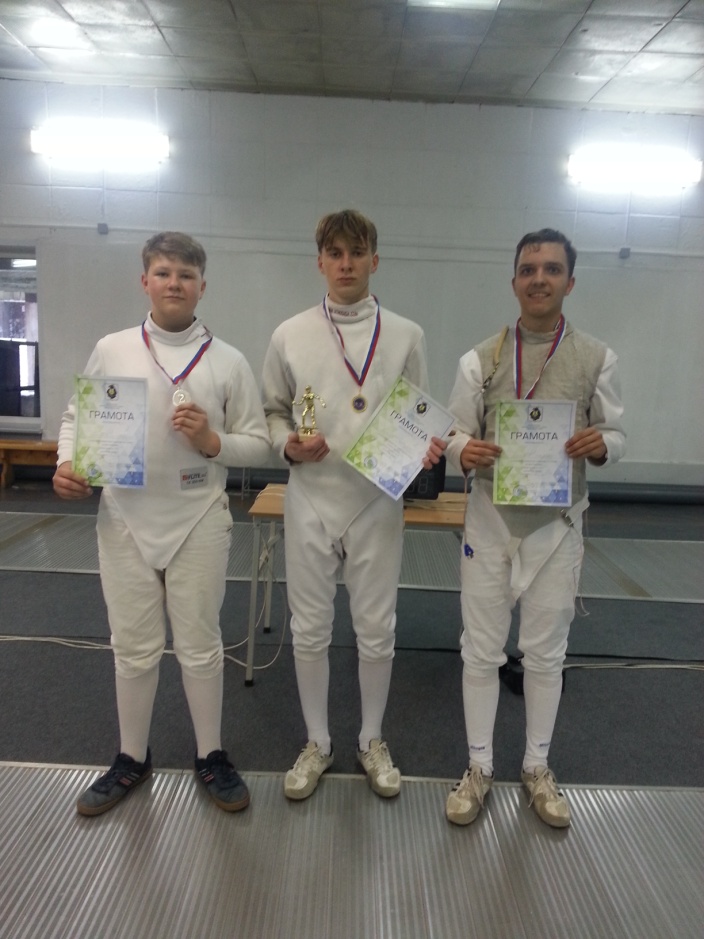 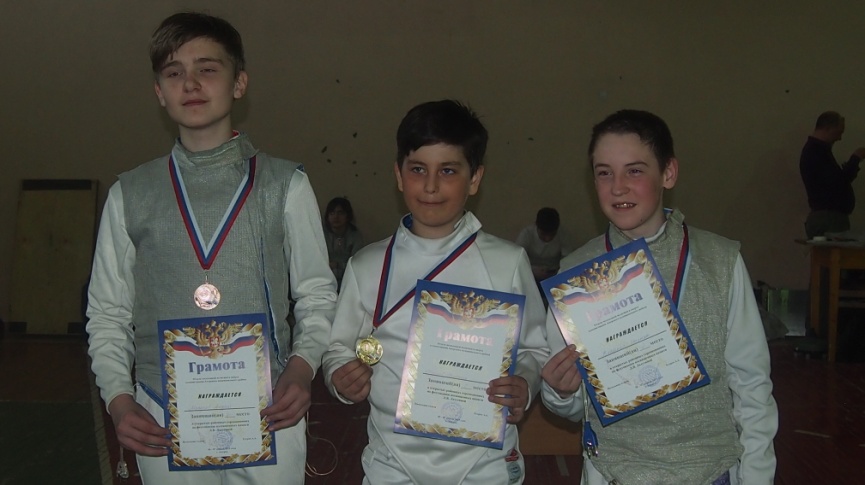 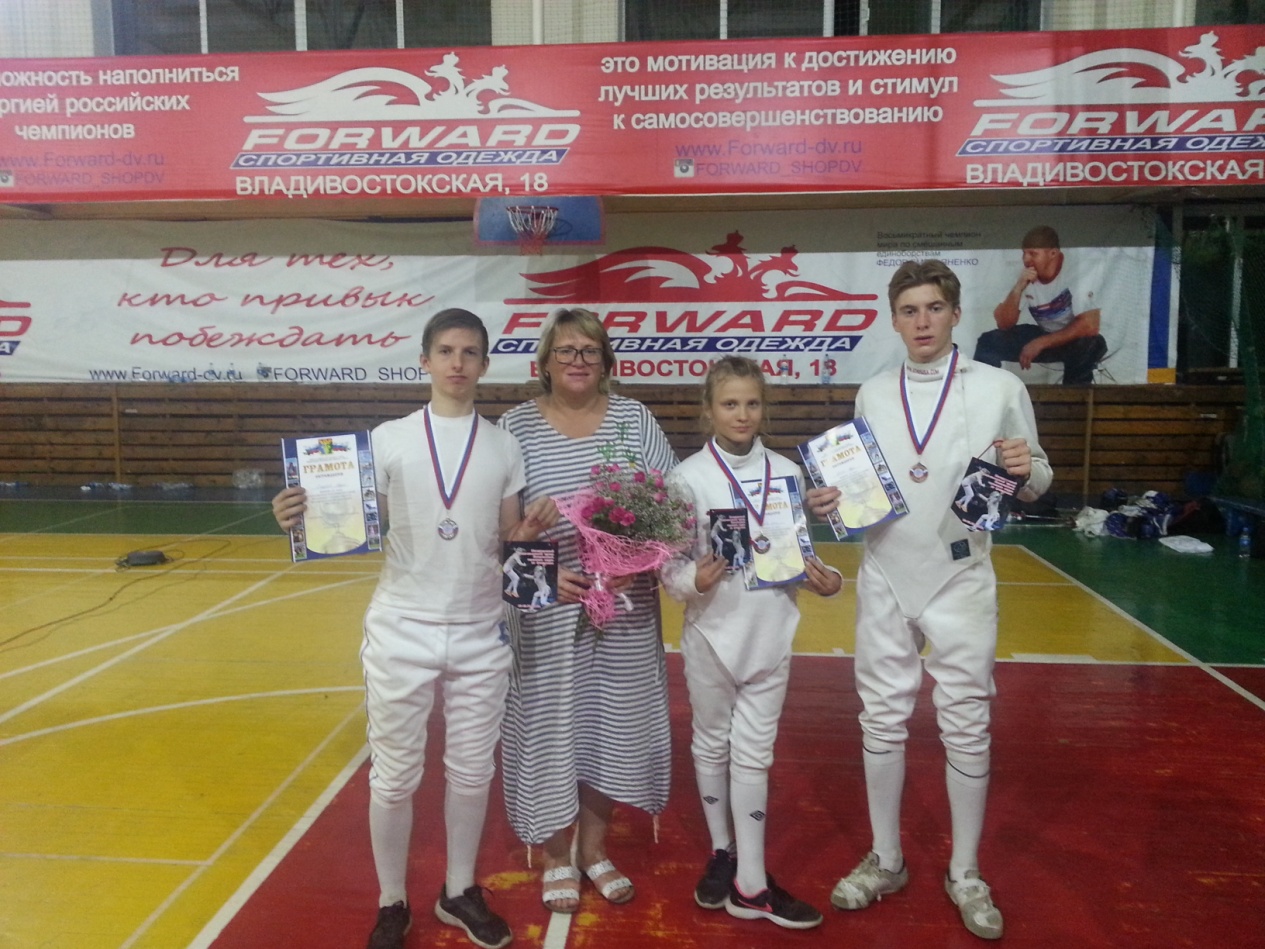 Использование новых образовательных     технологий
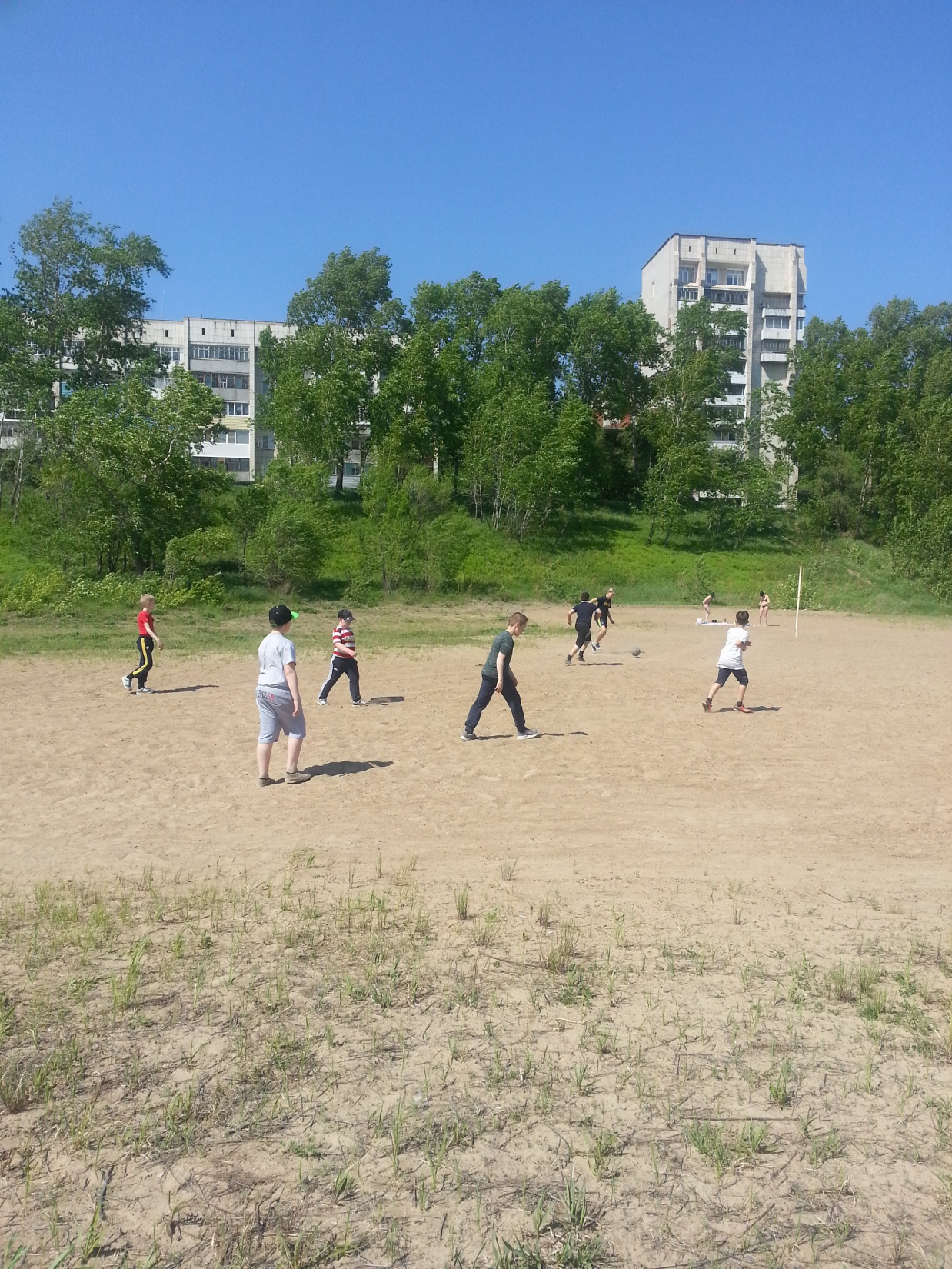 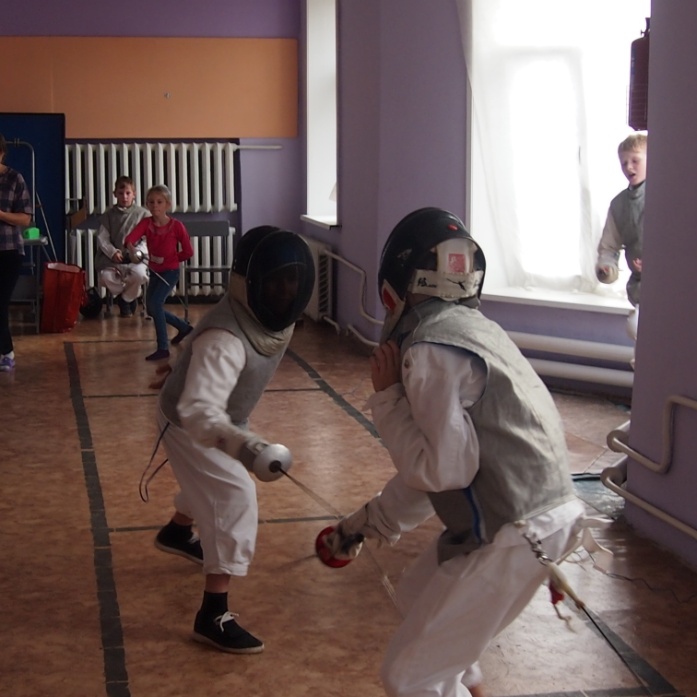 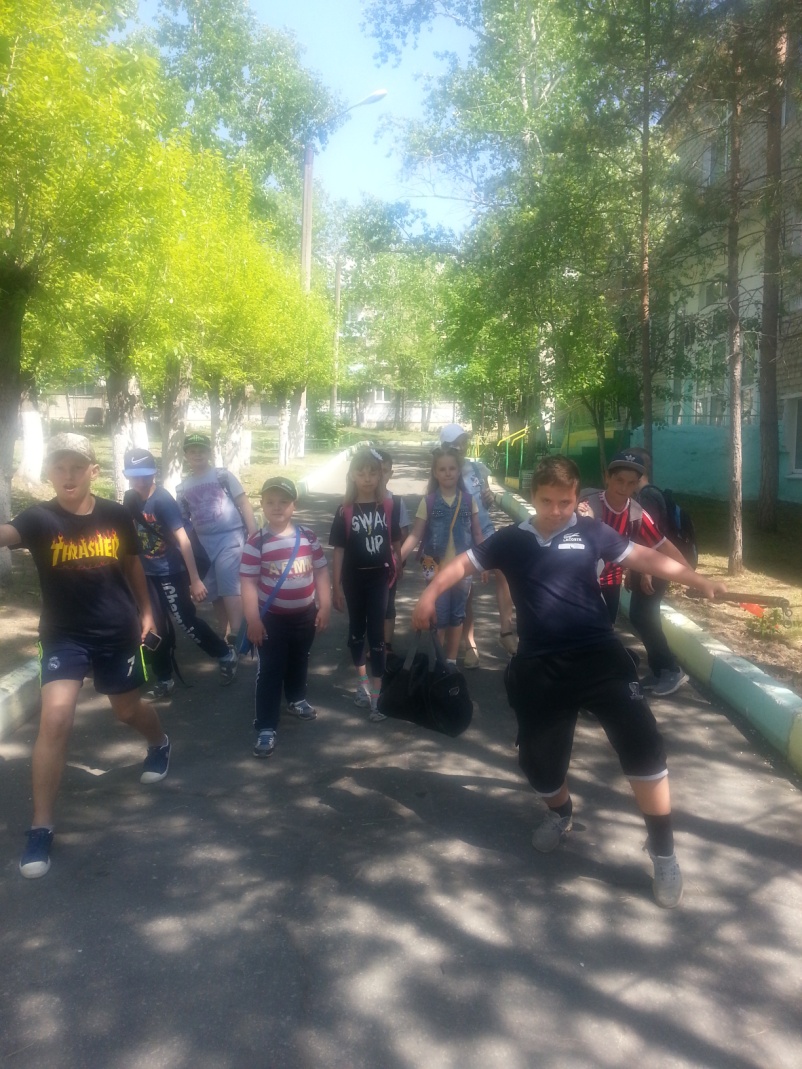 Воспитательная часть реализации программы
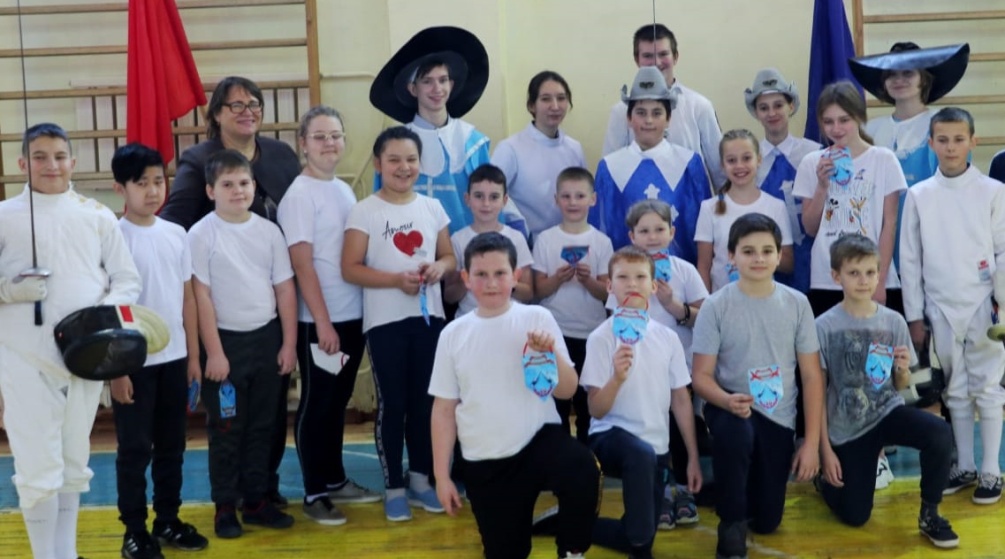 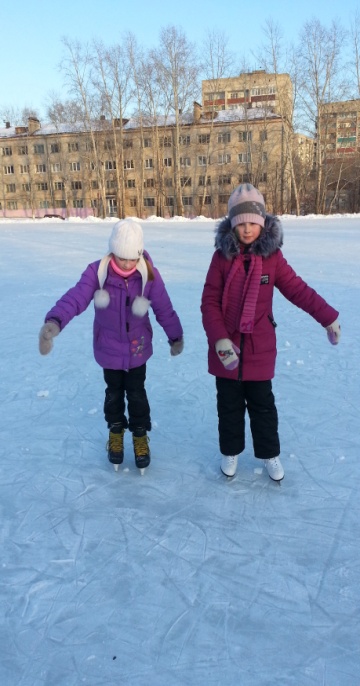 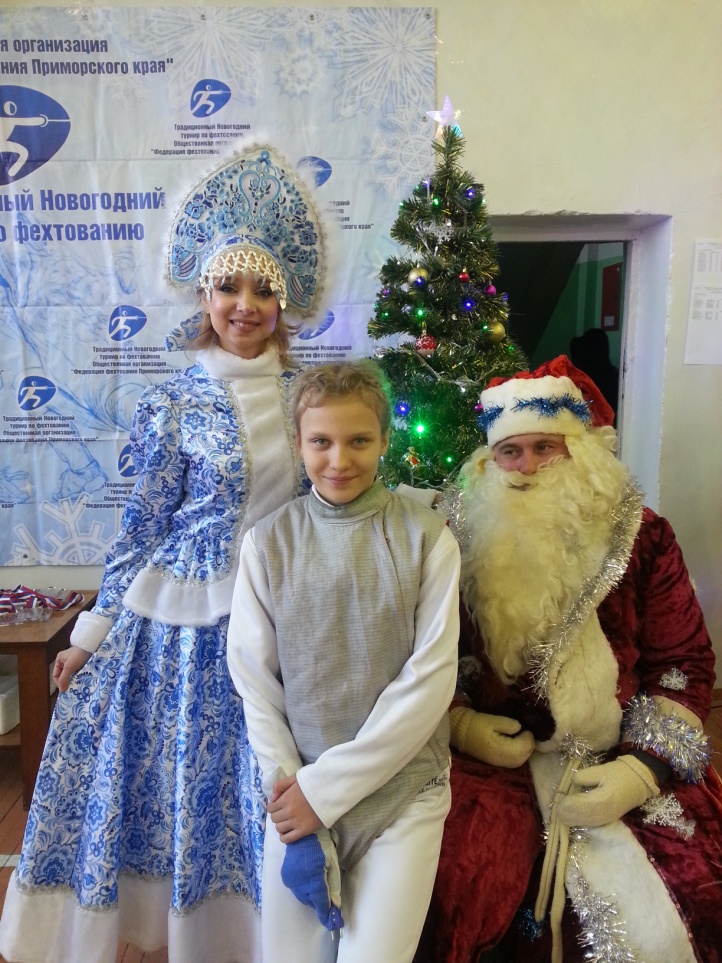 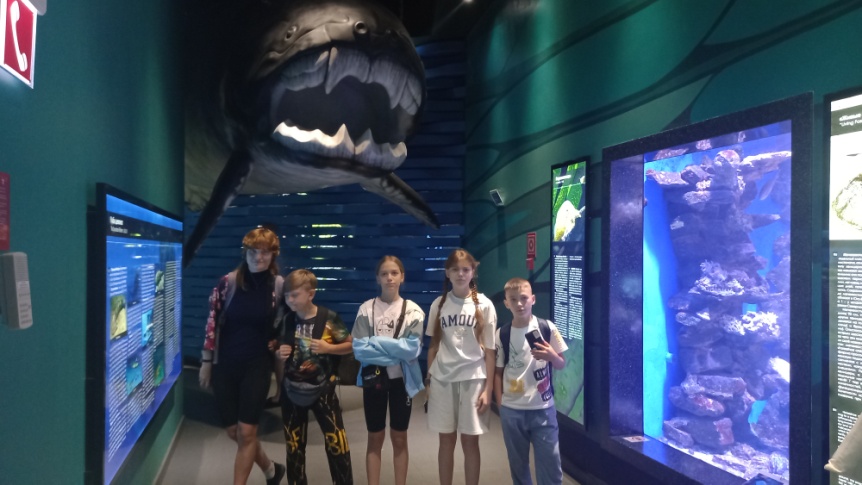 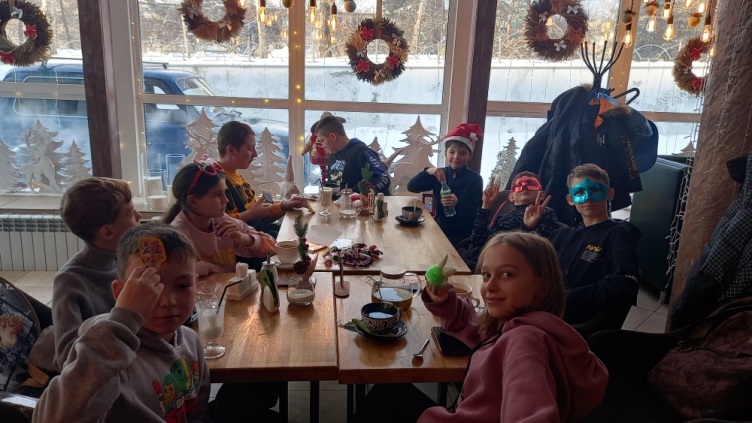 Патриотическое воспитание
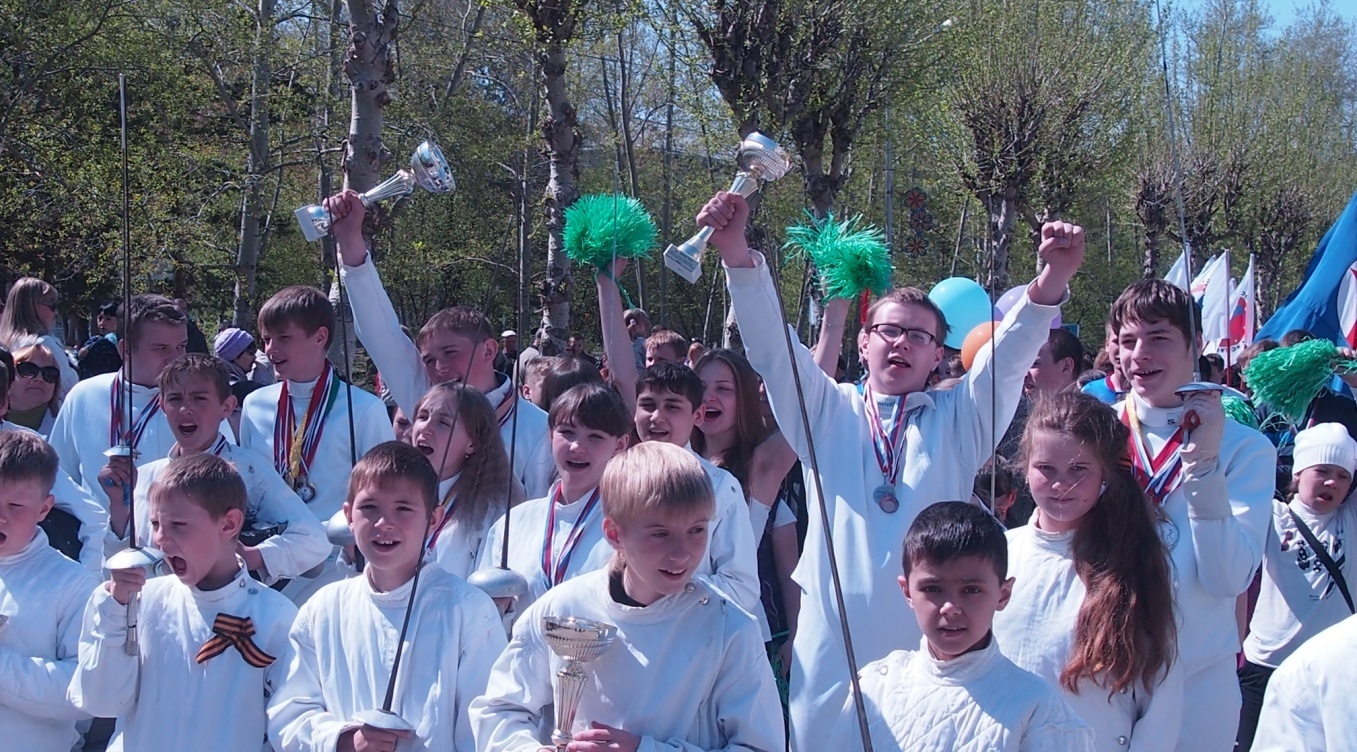 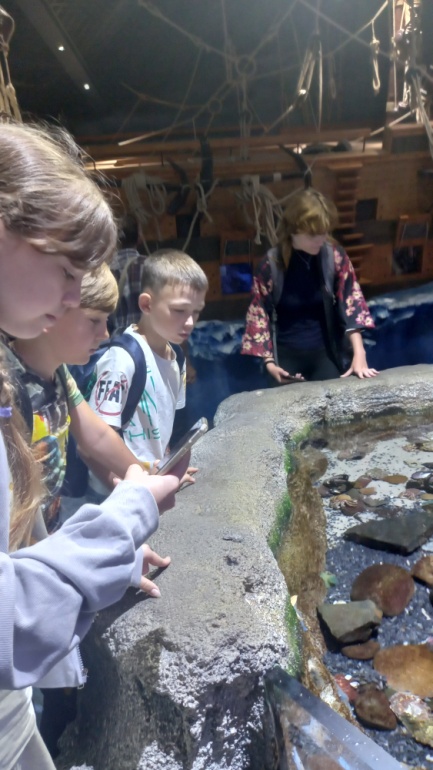 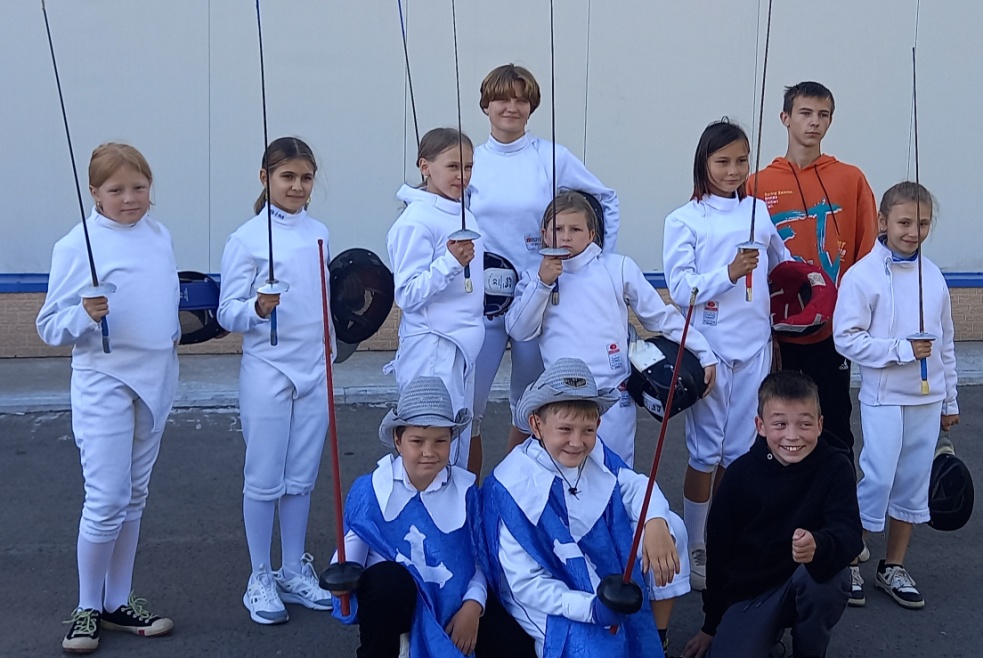 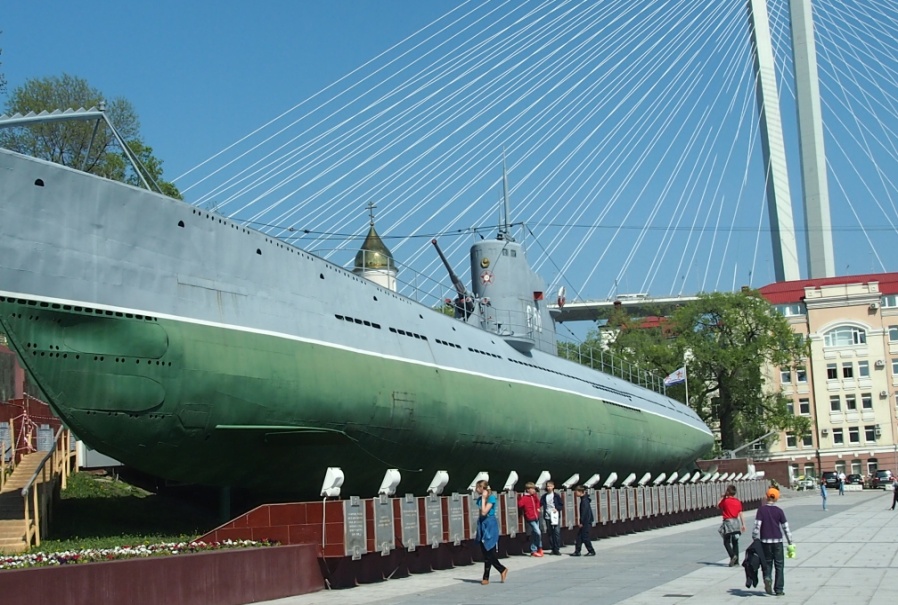 Раскрытие потенциала воспитанников и поддержка интереса к спорту
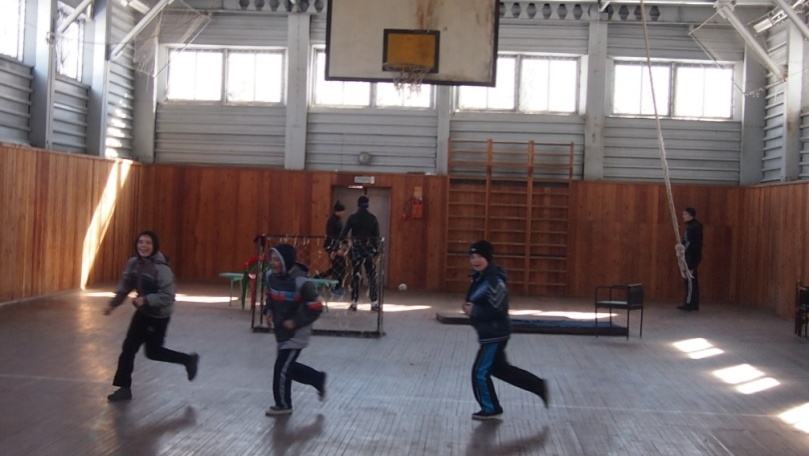 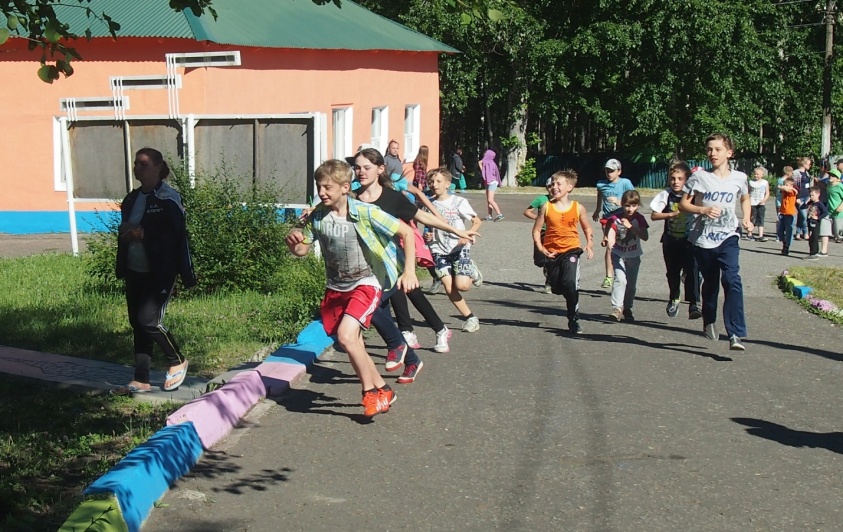 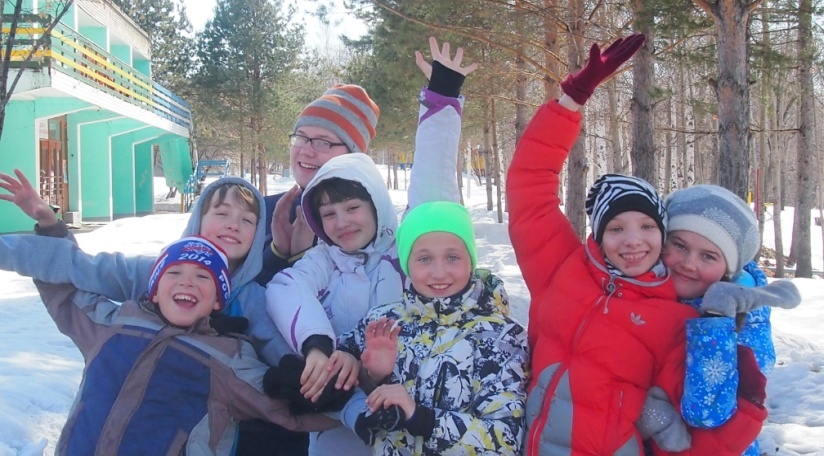 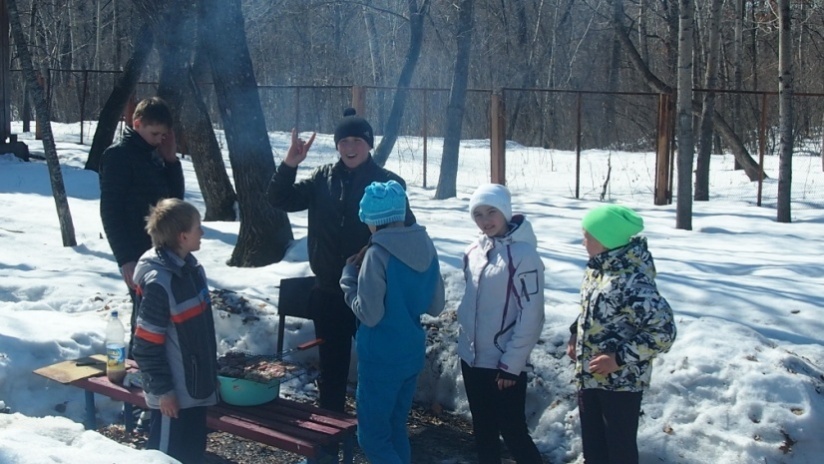 «Тренировочные сборы»
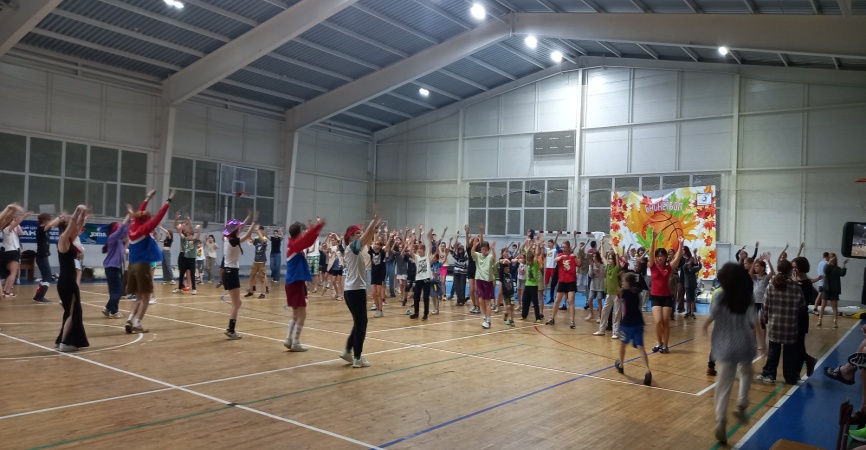 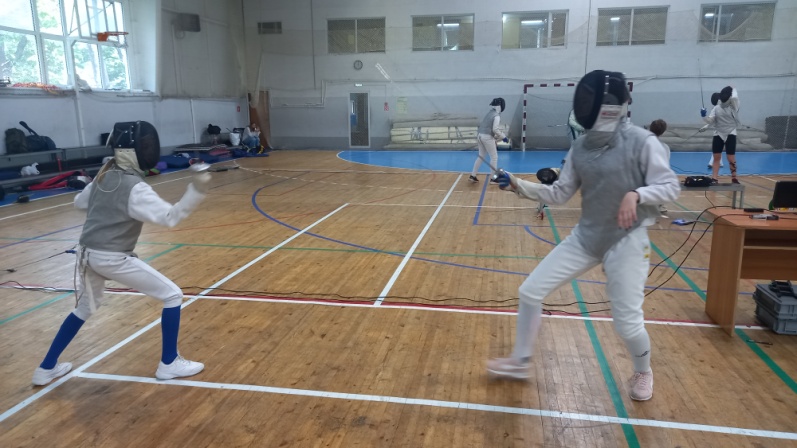 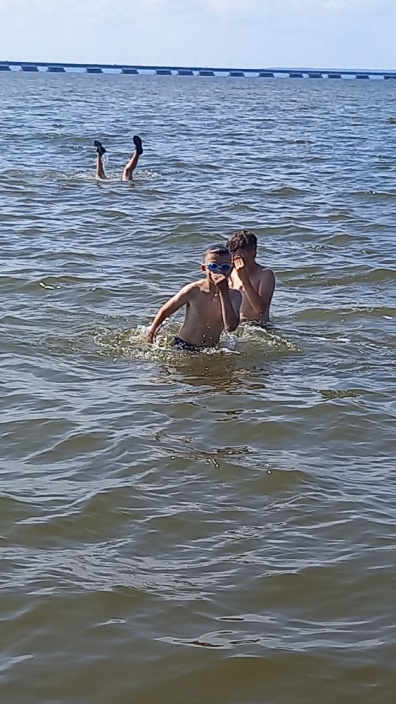 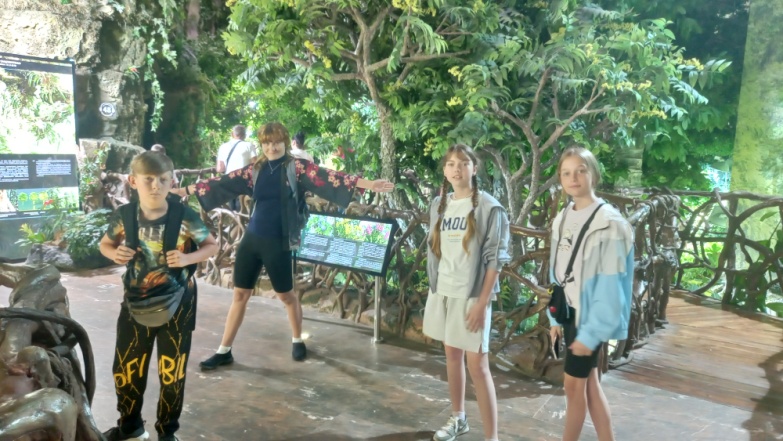 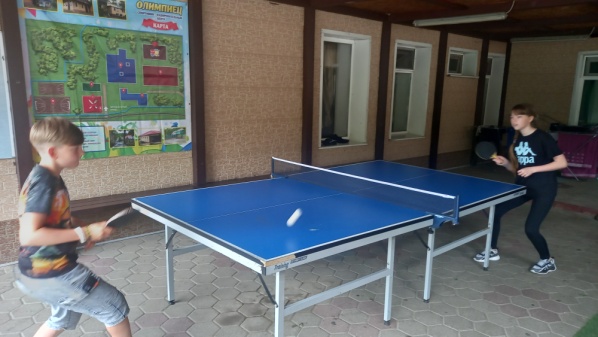 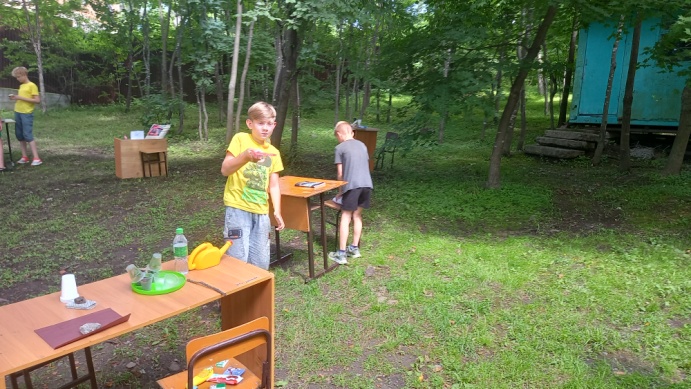 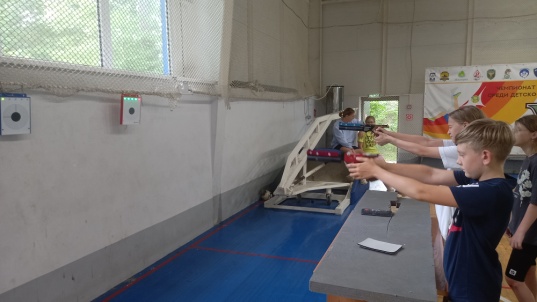 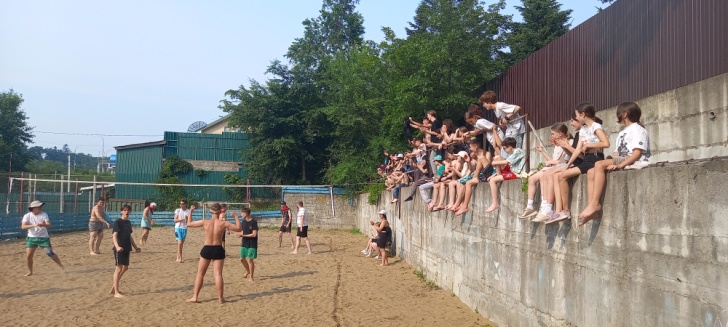 Спортивный лагерь «Олимпиец»
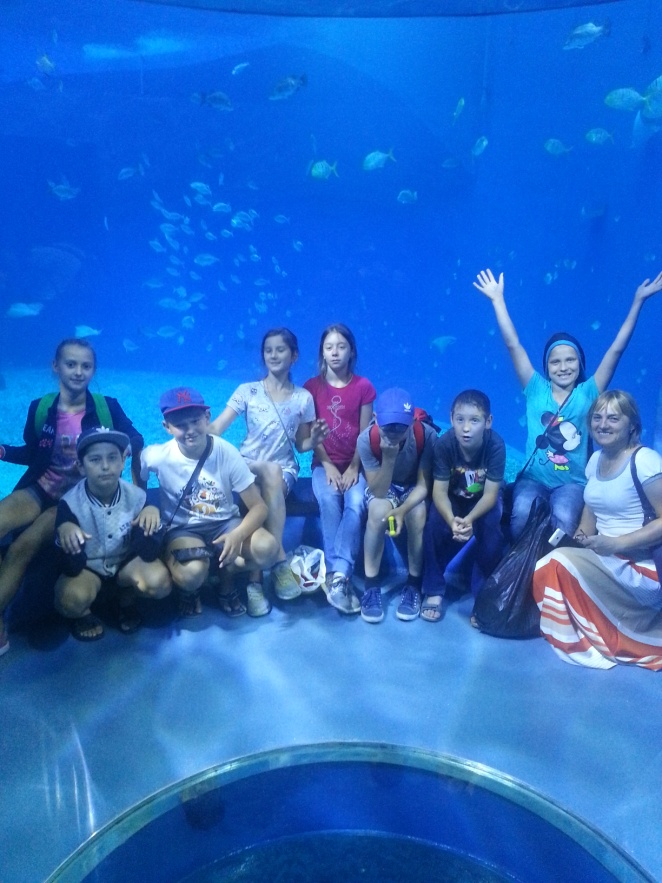 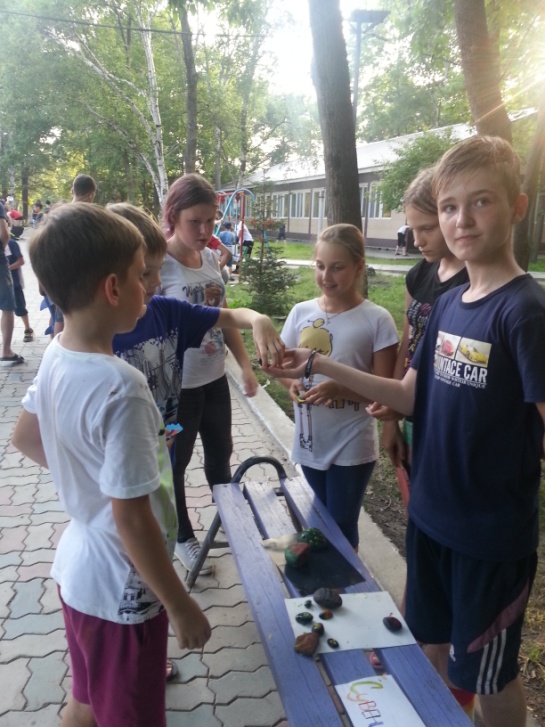 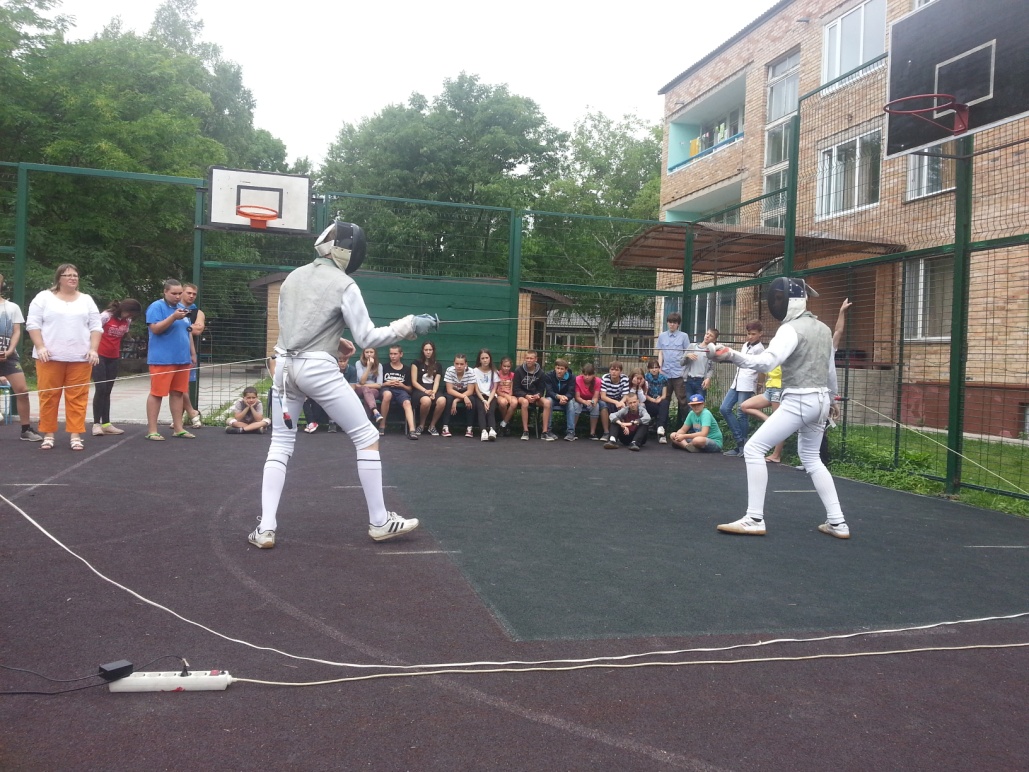 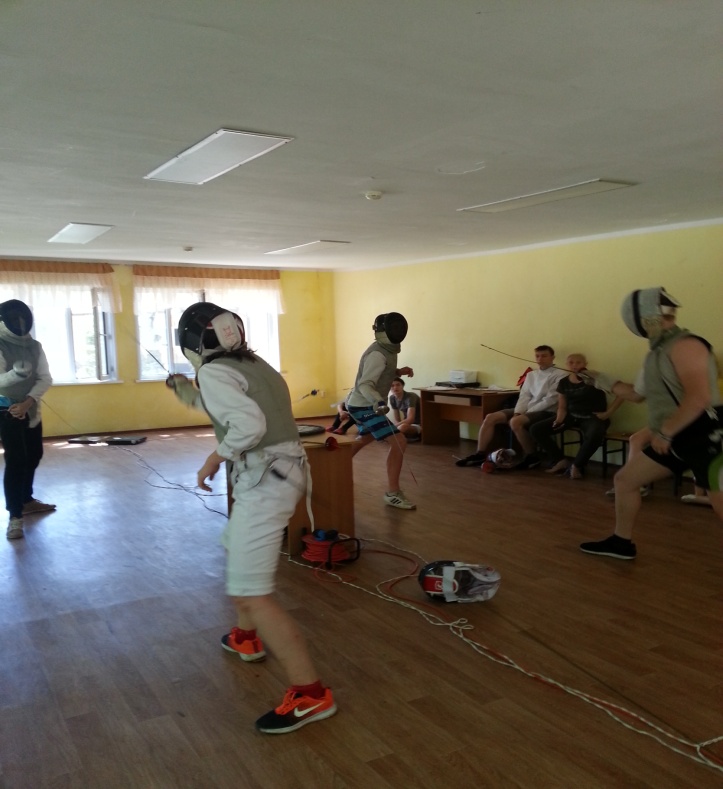 Привлечение младших школьников к фехтованию (первое знакомство)
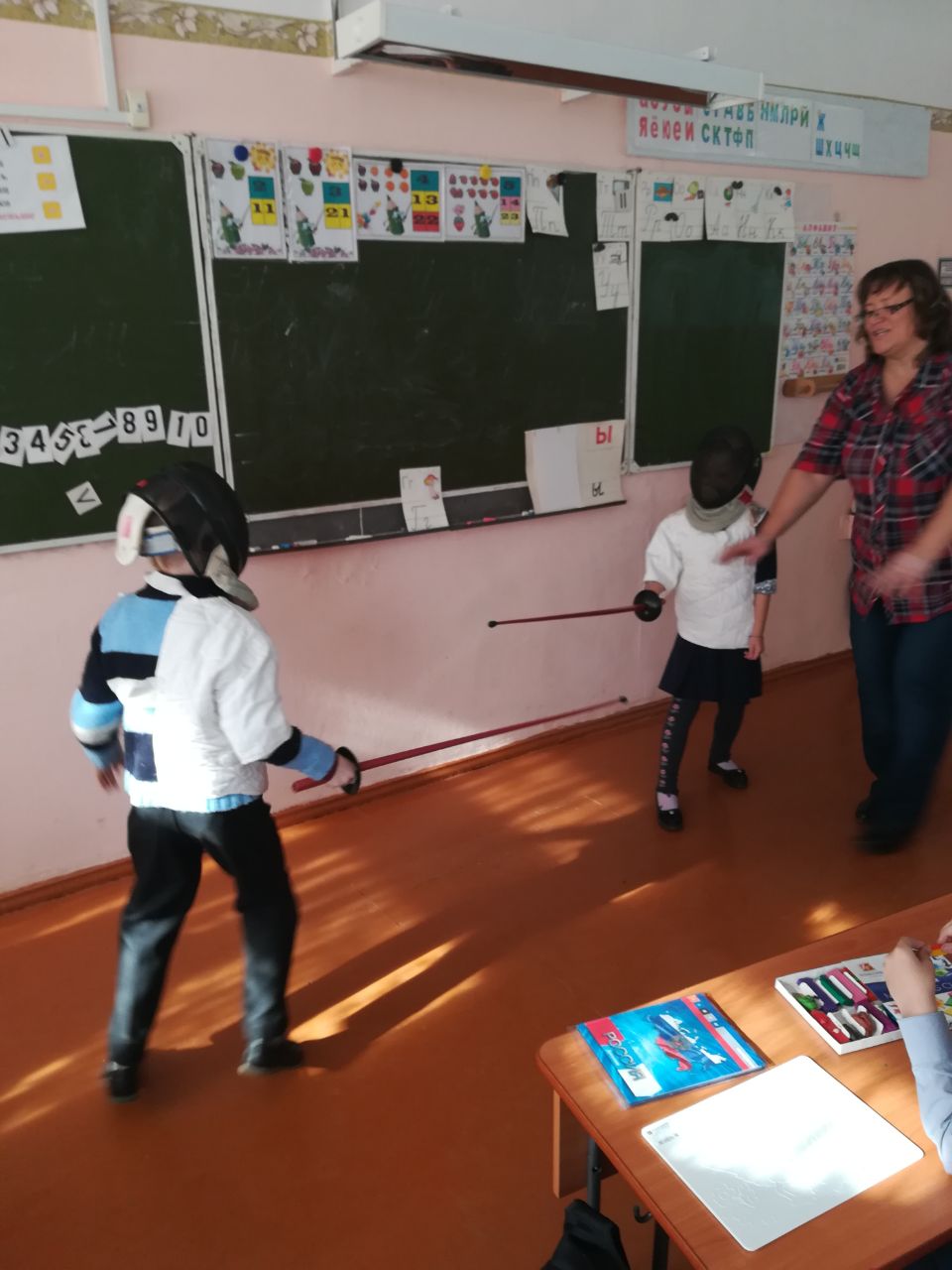 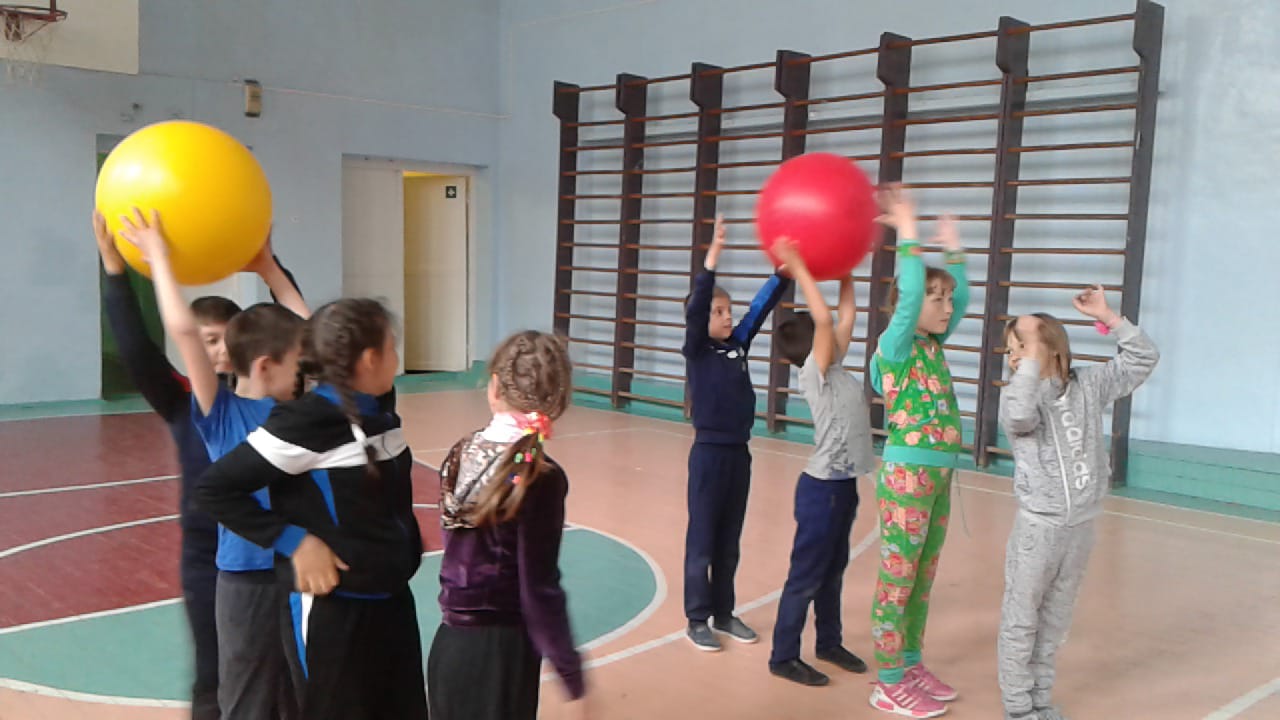 Участие и победы в соревнованиях  
ДФО и Международных соревнованиях
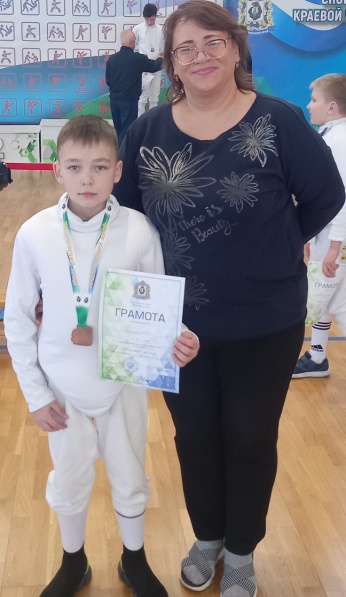 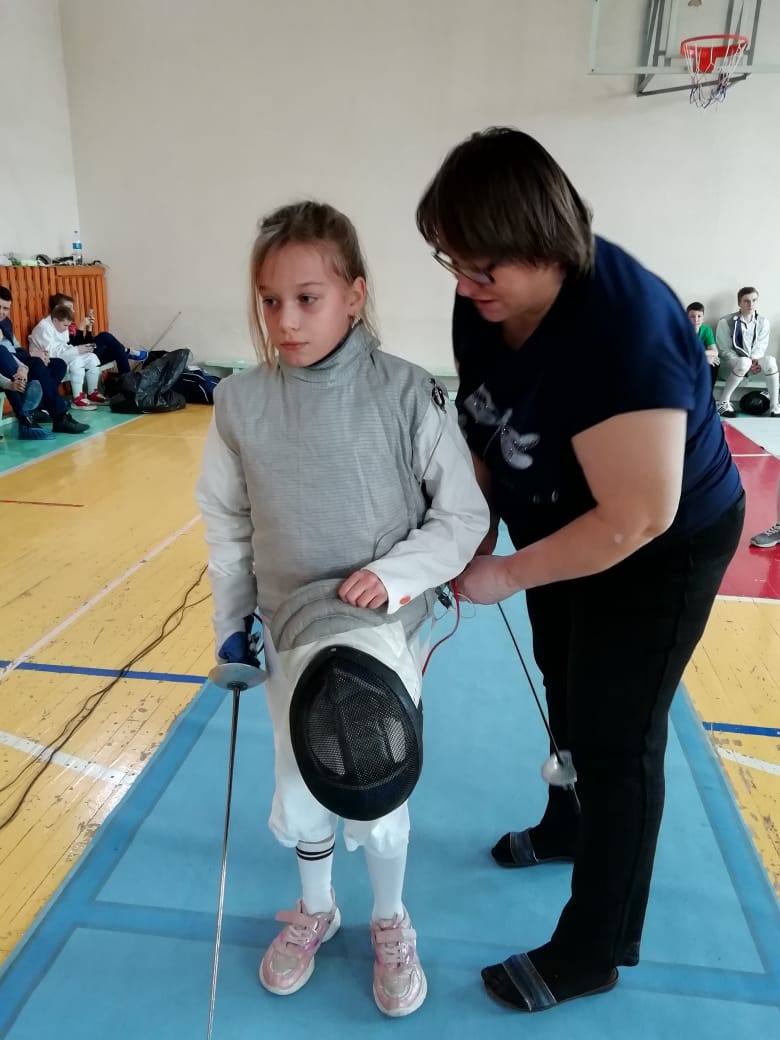 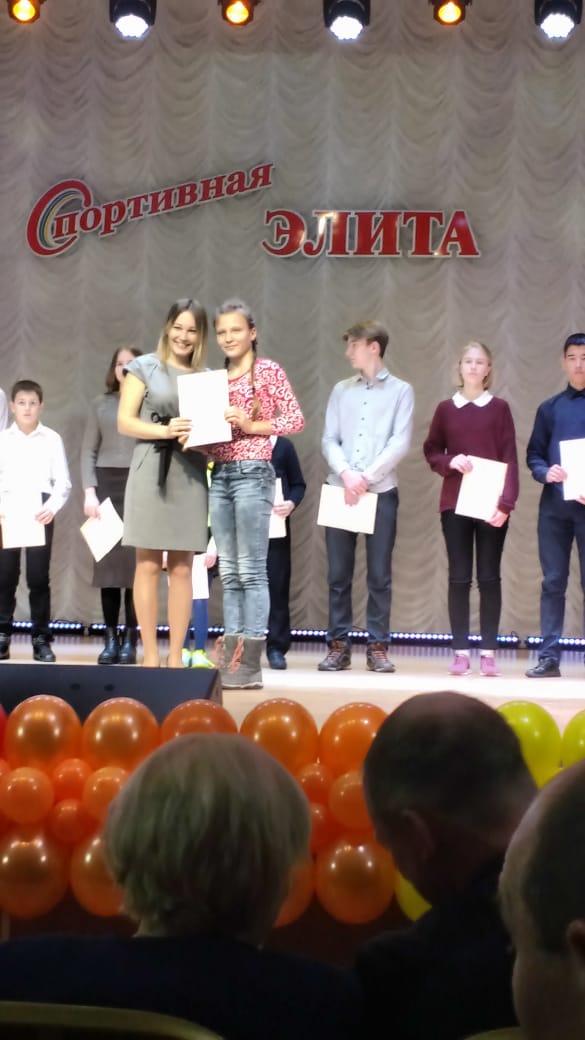 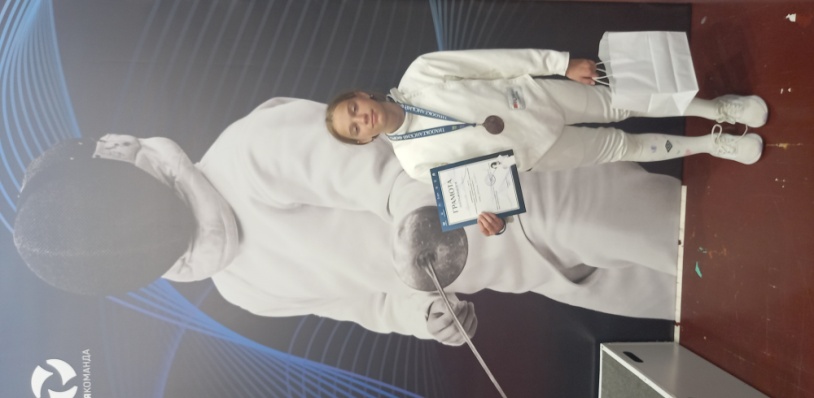 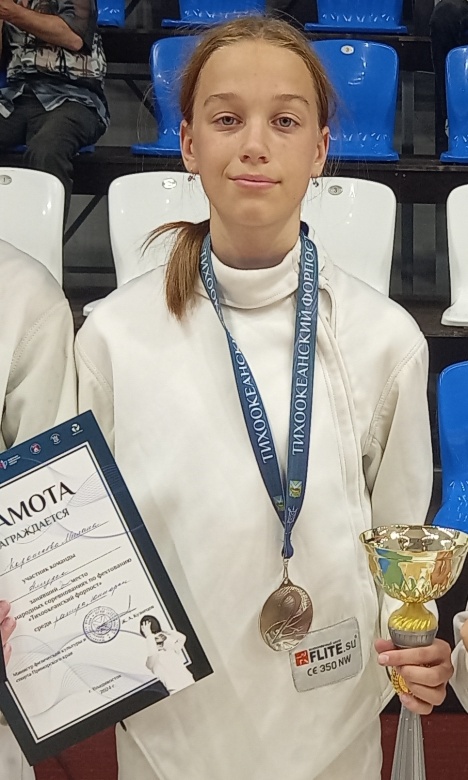 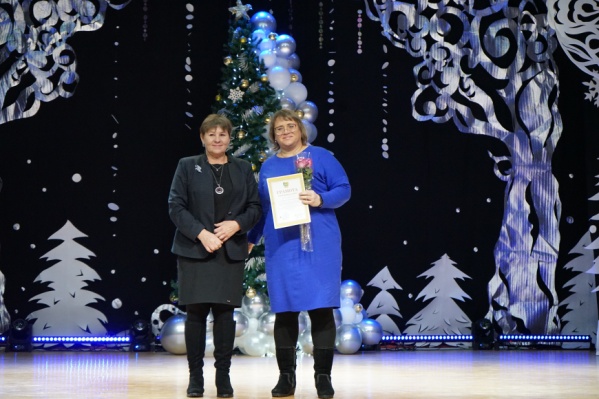 Организация досуга в каникулярное время
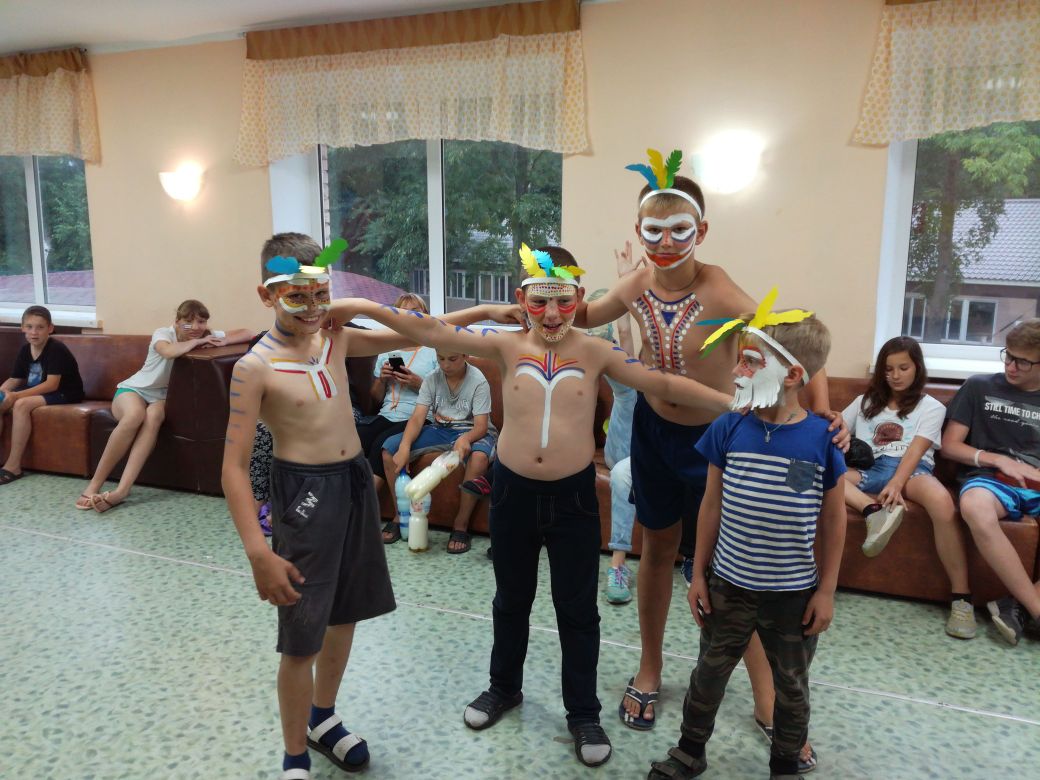 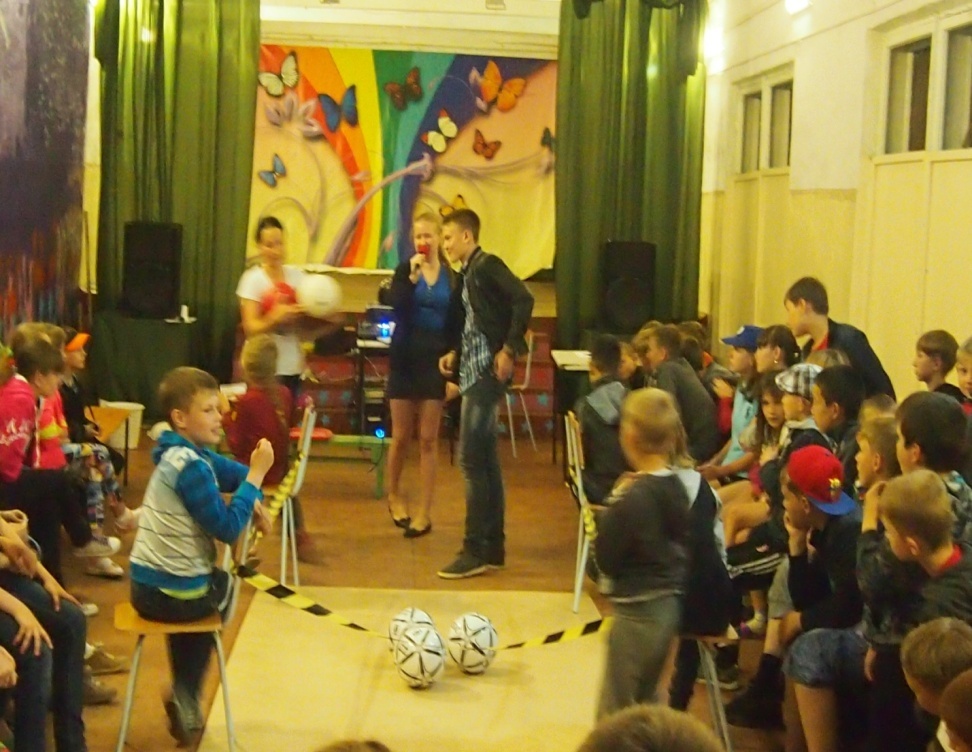 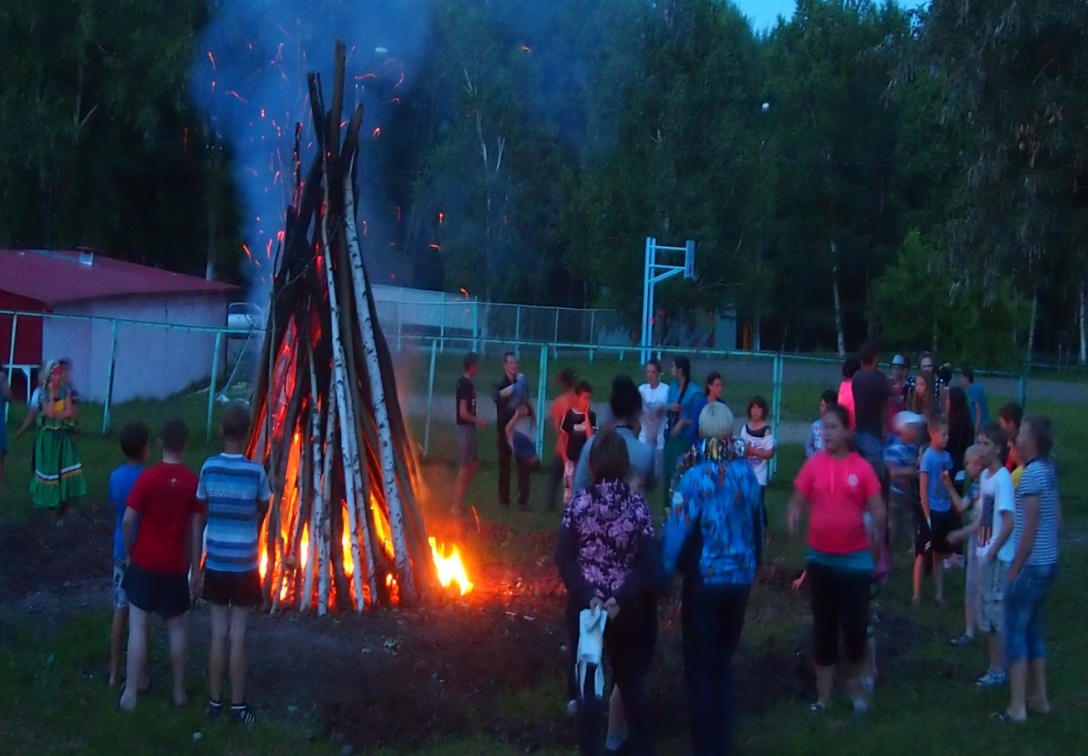 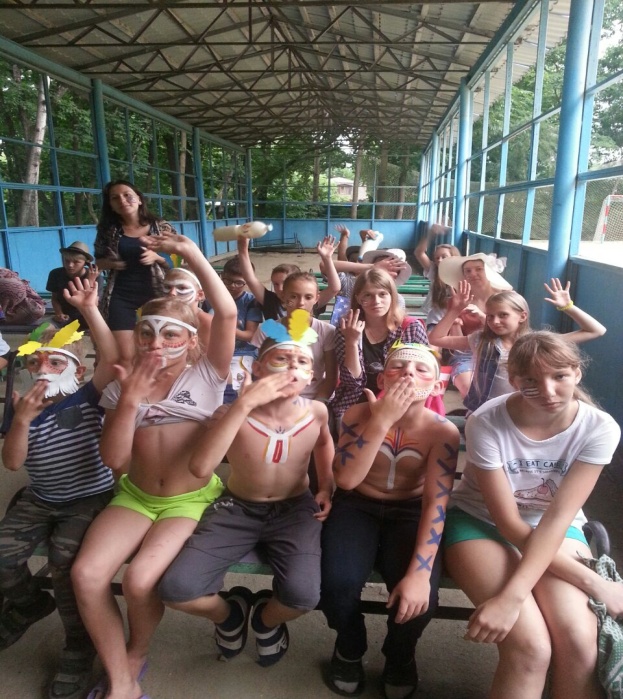 Экскурсия по г. Владивостоку, посещение «Океанариума»
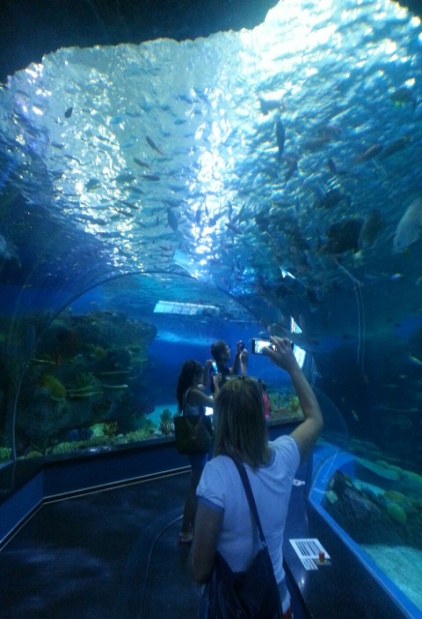 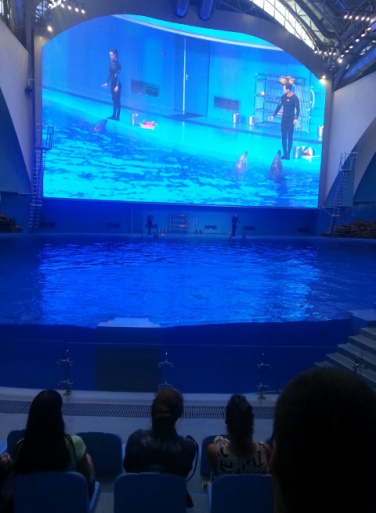 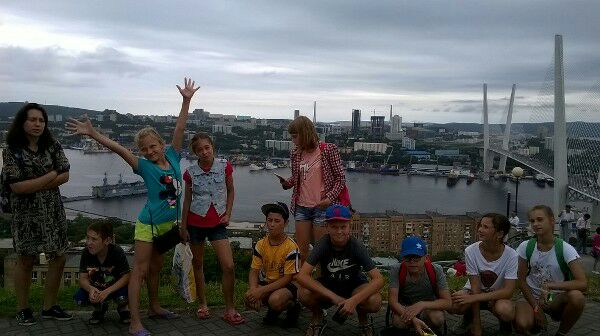 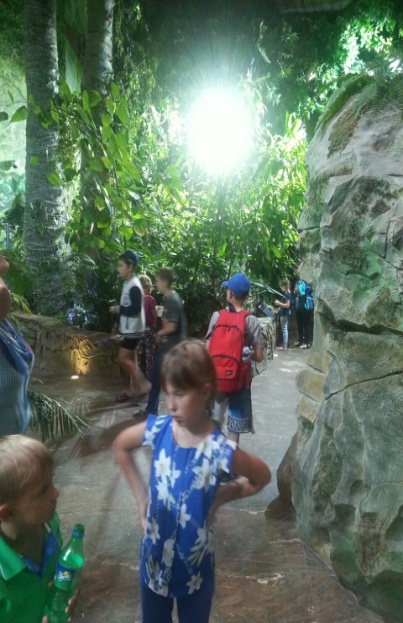 Самое странное, что любовь к спорту не меняется со времён Римской империи. Он зовёт за собой сильных, слабых, подвижных и ленивых – всех, кому хочется прыгнуть, побежать, подтянуться… получить удовольствие от движения.